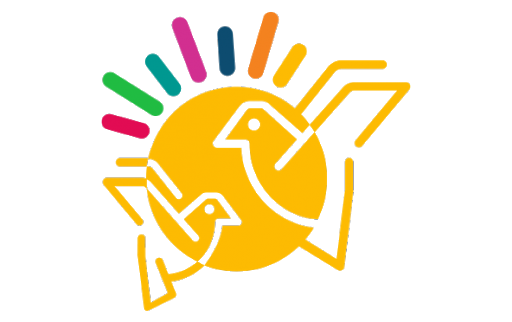 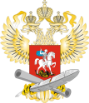 МИНИСТЕРСТВО ПРОСВЕЩЕНИЯ 
РОССИЙСКОЙ ФЕДЕРАЦИИ
VI ВСЕРОССИЙСКИЙ СЪЕЗД РАБОТНИКОВ ДОШКОЛЬНОГО ОБРАЗОВАНИЯ
Взаимодействие ДОО с семьями воспитанников как средство духовно-нравственного воспитания (опыт работы)
Хертек Лада Валерьевна
Заведующий МБДОУ Детского сада № 17
г. Кызыла Республика Тыва
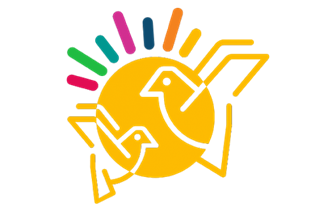 Человека, которого мы воспитываем, должны сочетаться нравственная чистота, духовное богатство, физическое совершенство.                                             В.А. Сухомлинский
Душа каждого человека – зародыш прекрасного цветка, но расцветет ли она, зависит от духовно-нравственного воспитания и образования, полученного человеком в семье, детском саду и школе
Мероприятия, которые прошли по инициативе совета матерей и объединившие всех родителей нашего детского сада:
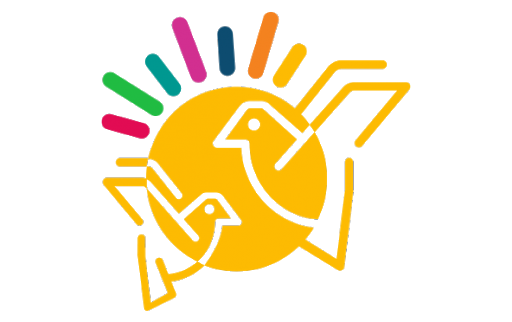 СПОРТ – залог Здорового Образа Жизни.
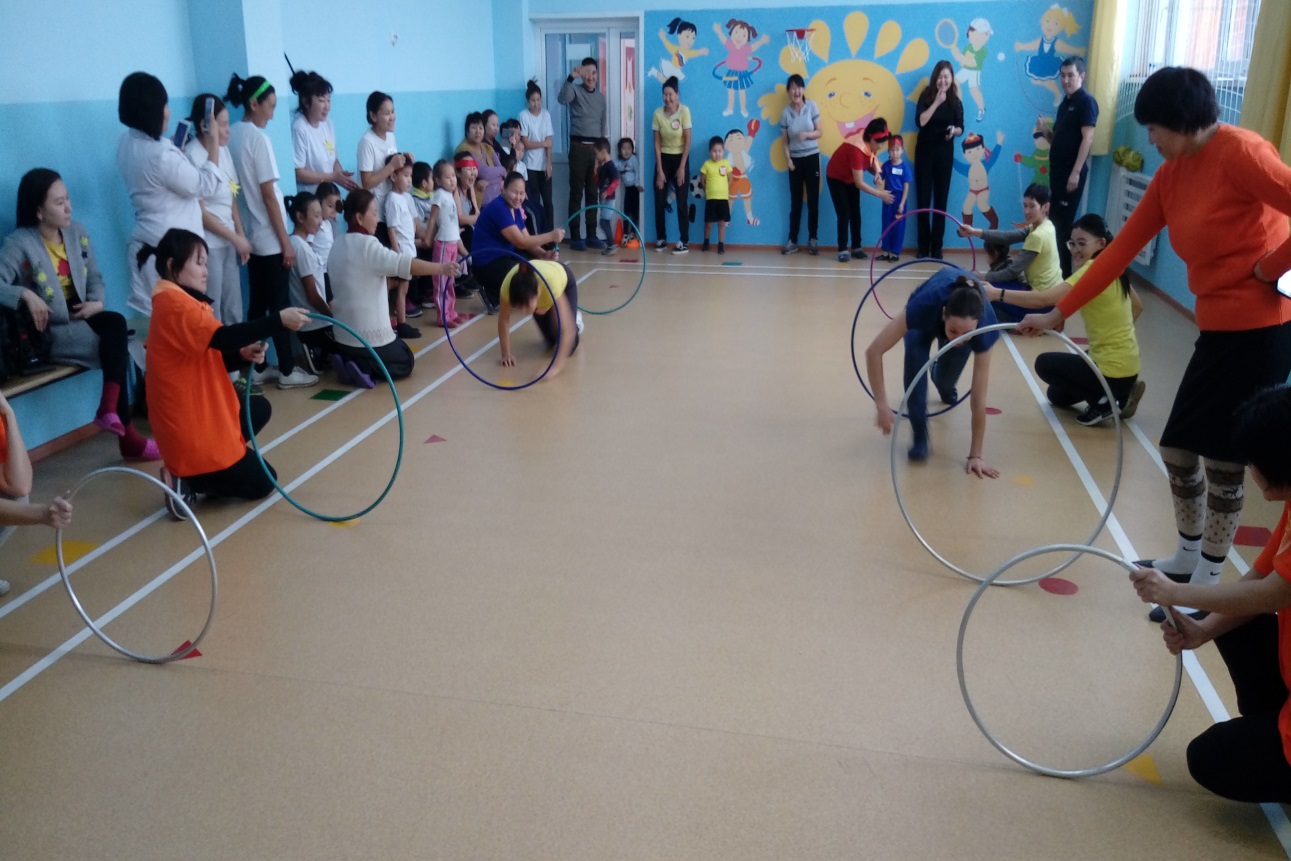 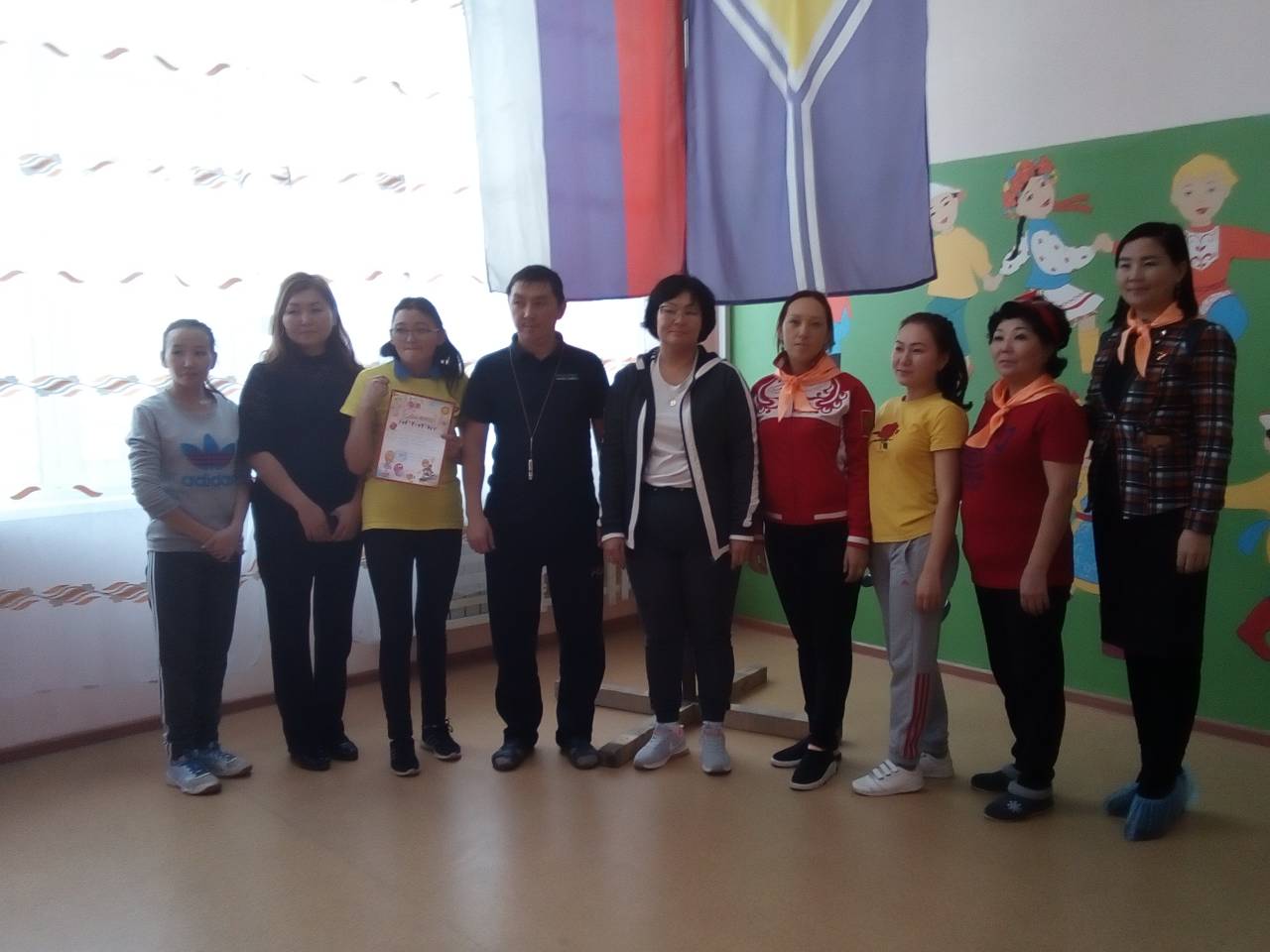 А ну - ка, девочки!!!
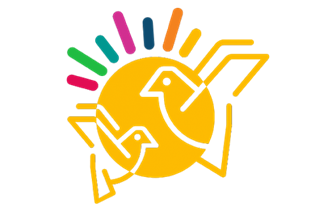 Бабушка, мама и я – спортивная семья!
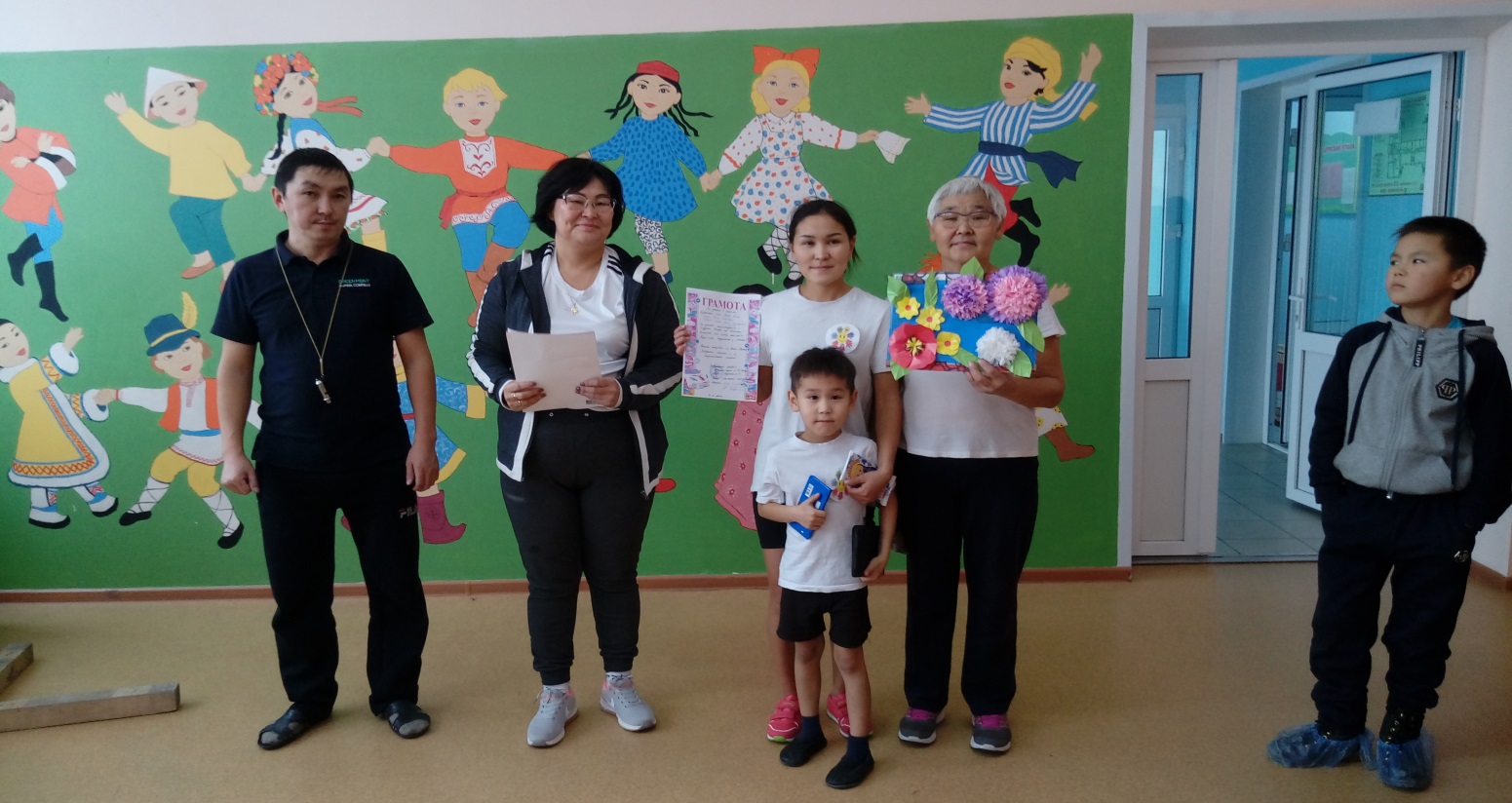 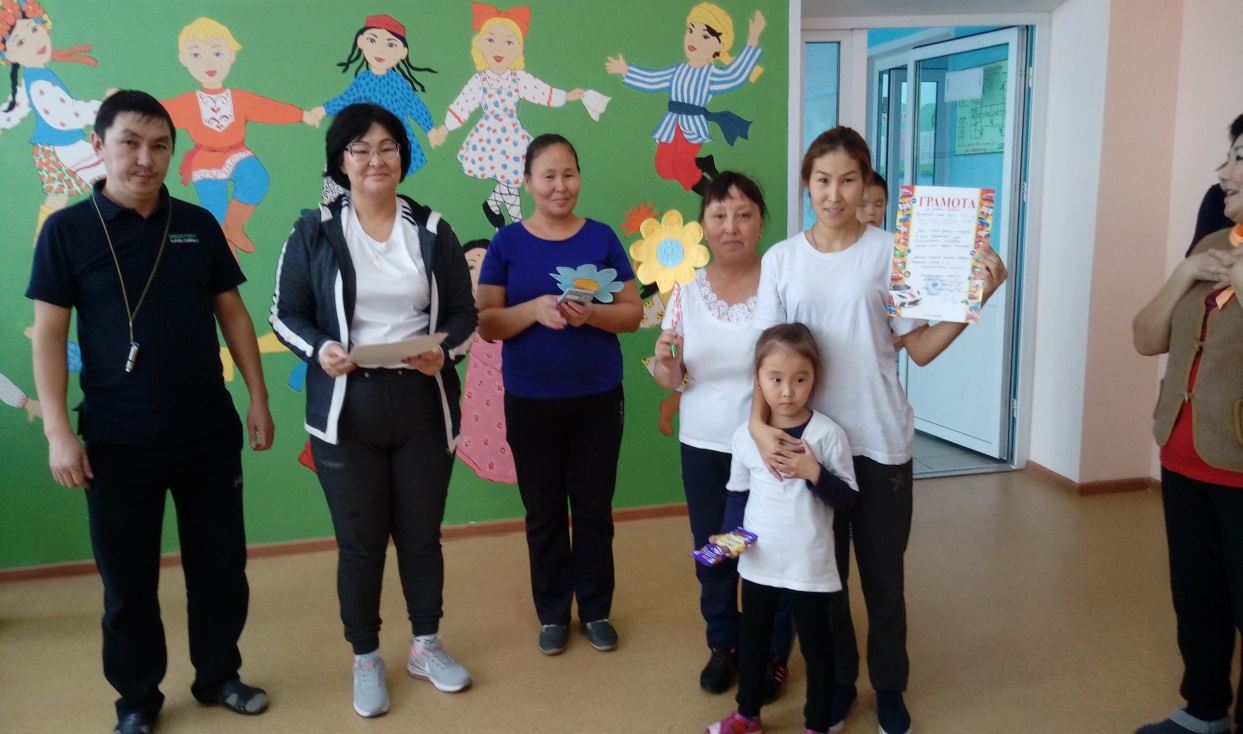 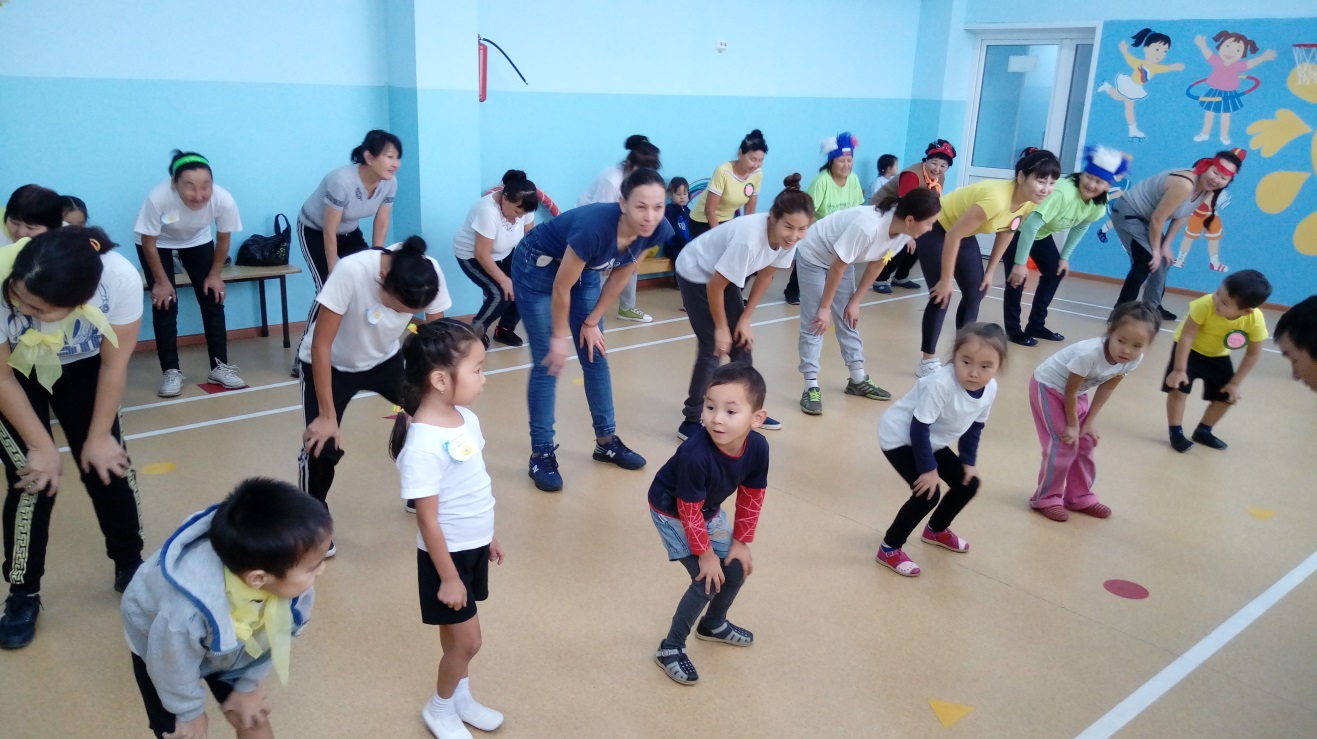 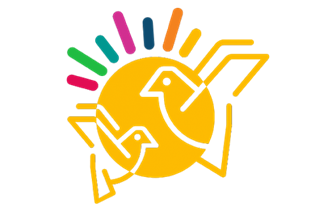 Мастер-класс
 «Дары осени»
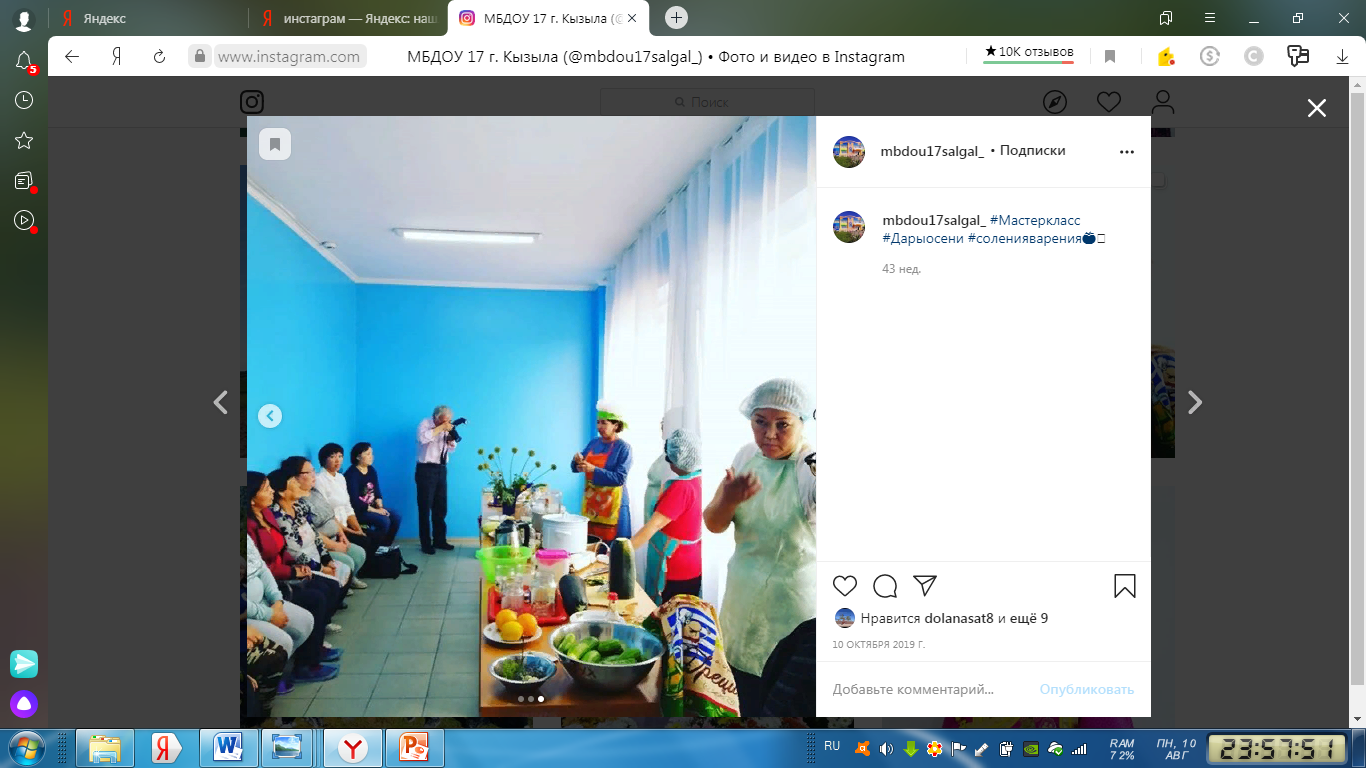 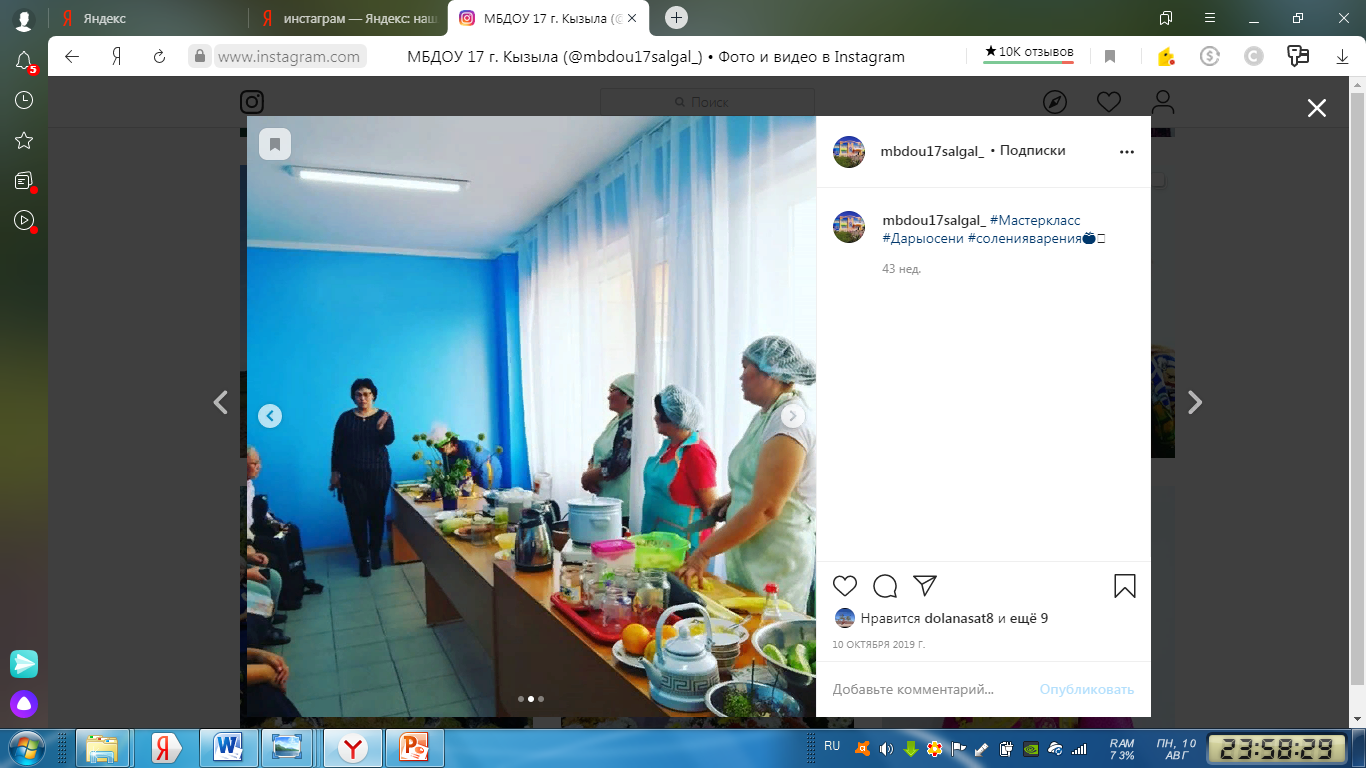 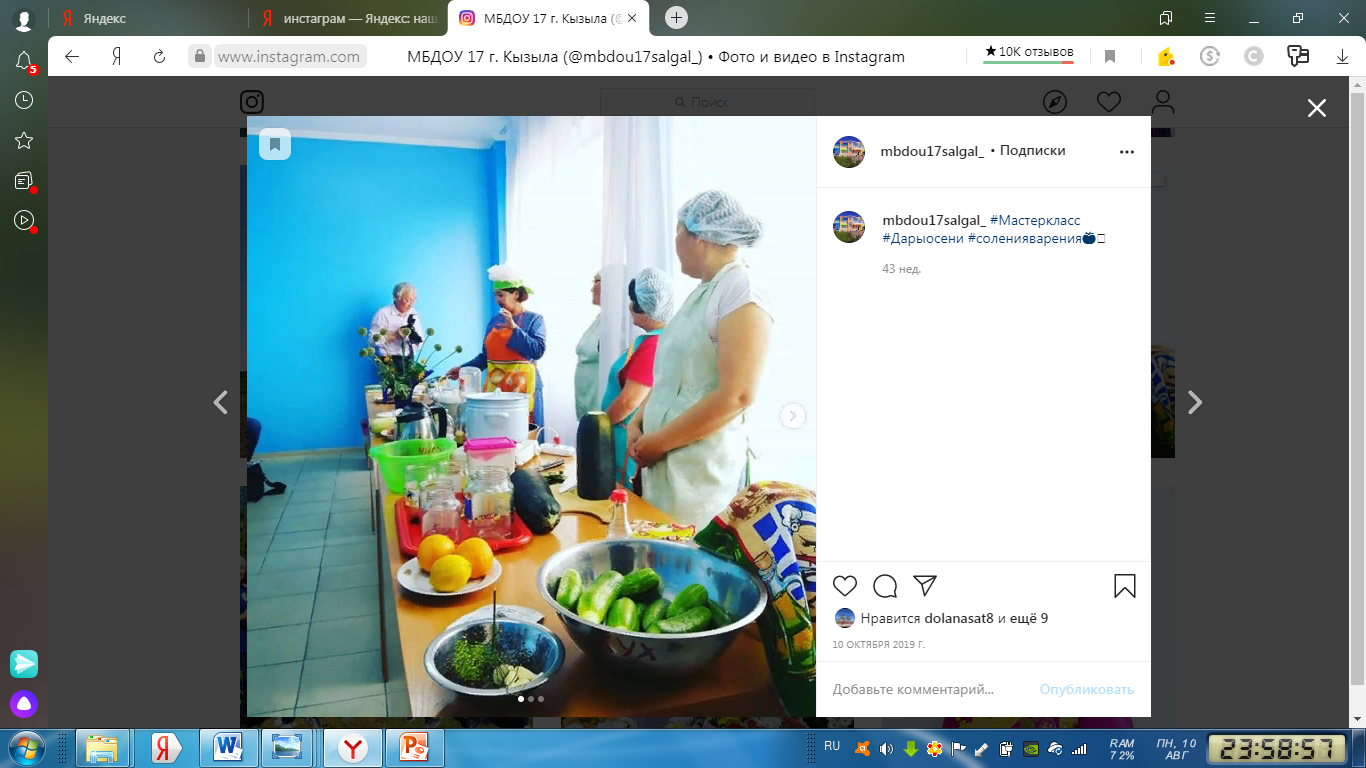 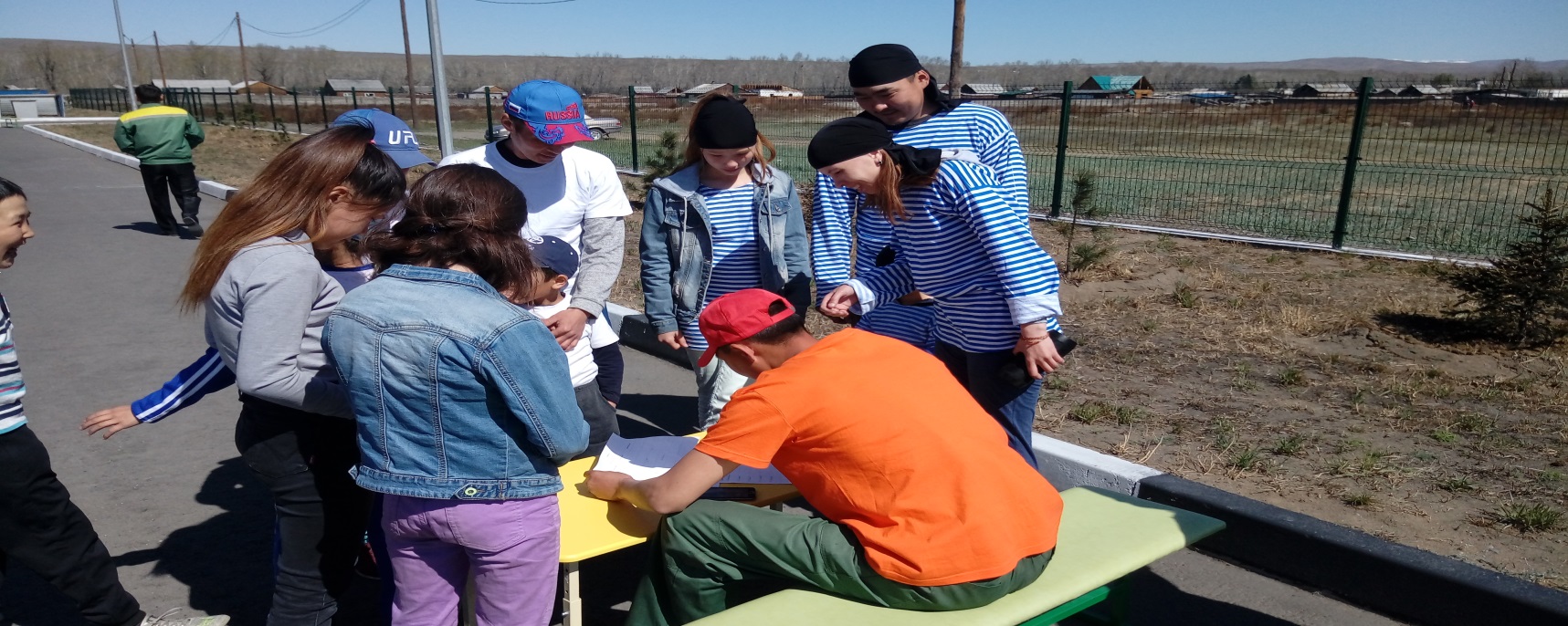 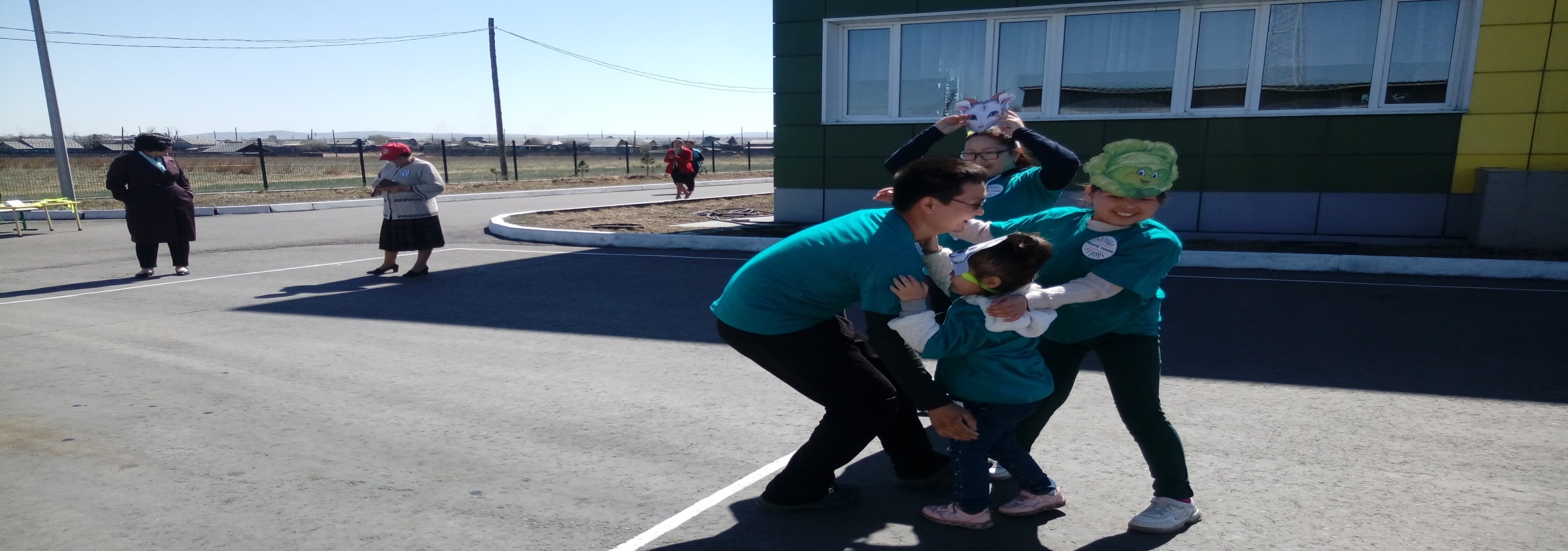 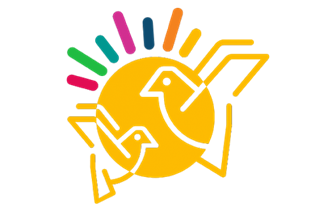 «Вместе развиваемся играя!»
Родительский квест.
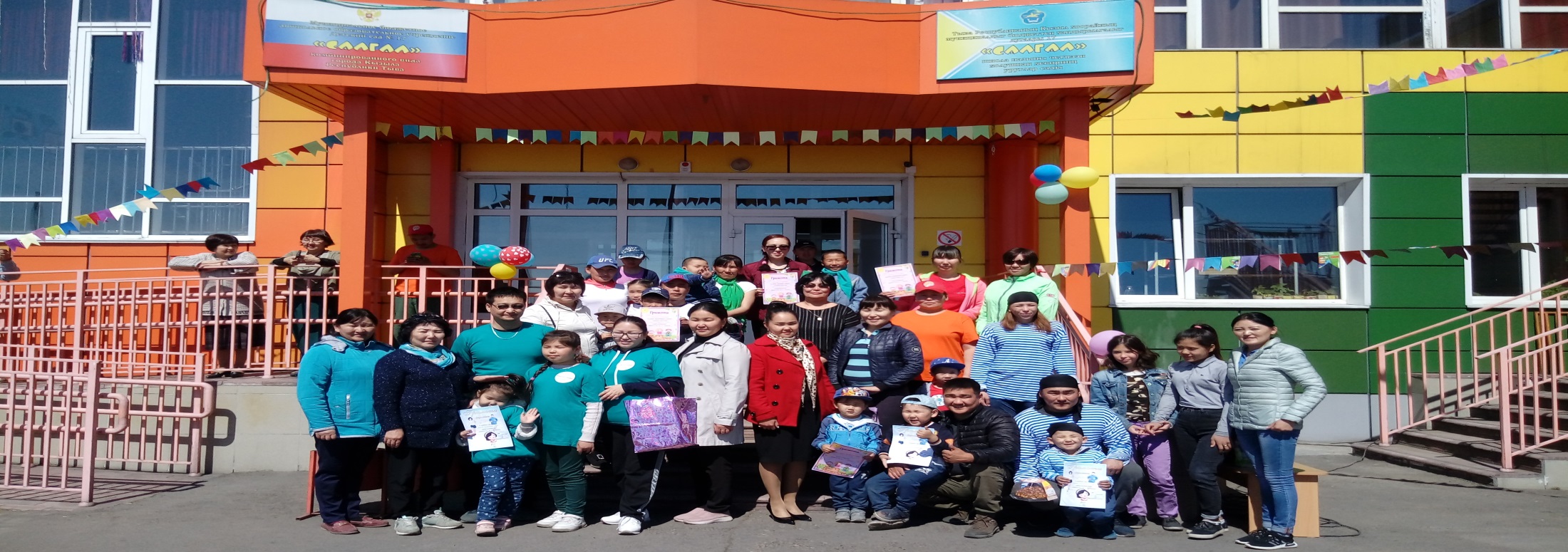 Мастер-класс по плетению тувинского женского украшения «Чавага»
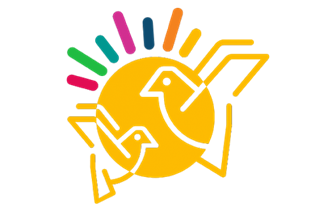 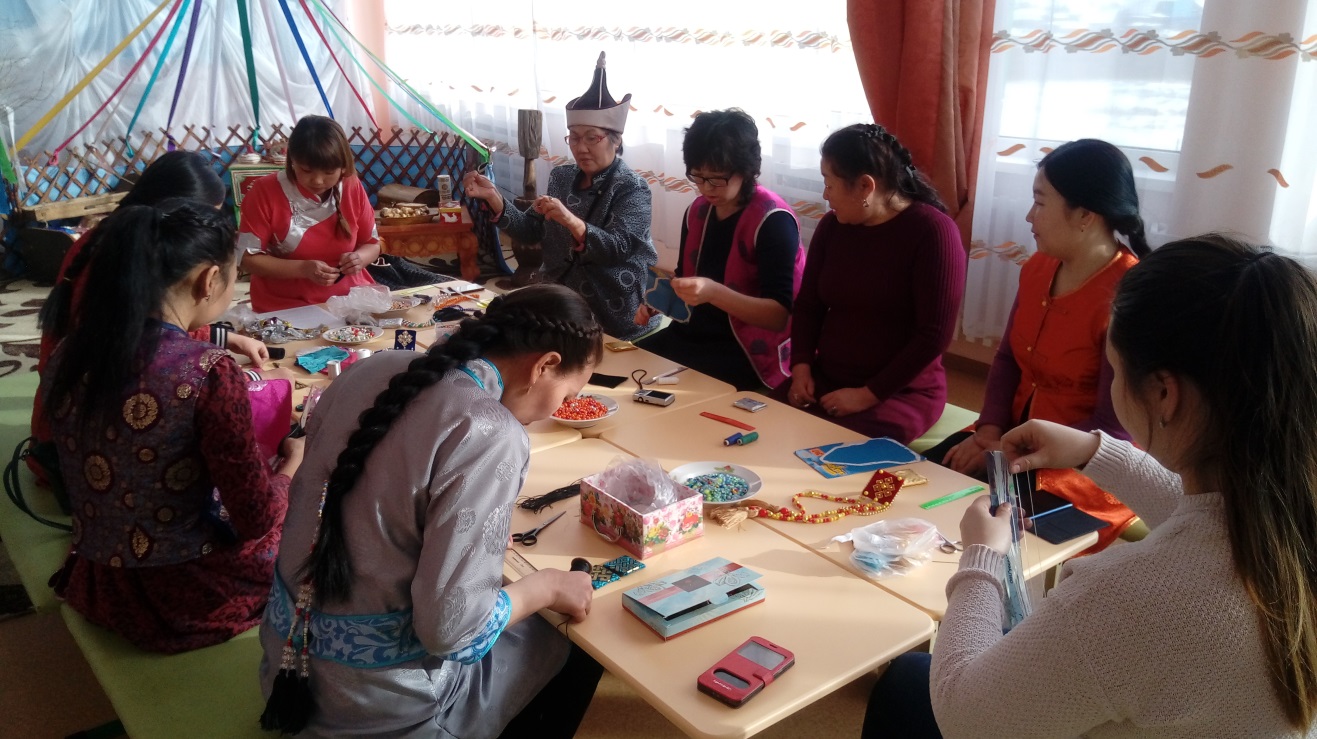 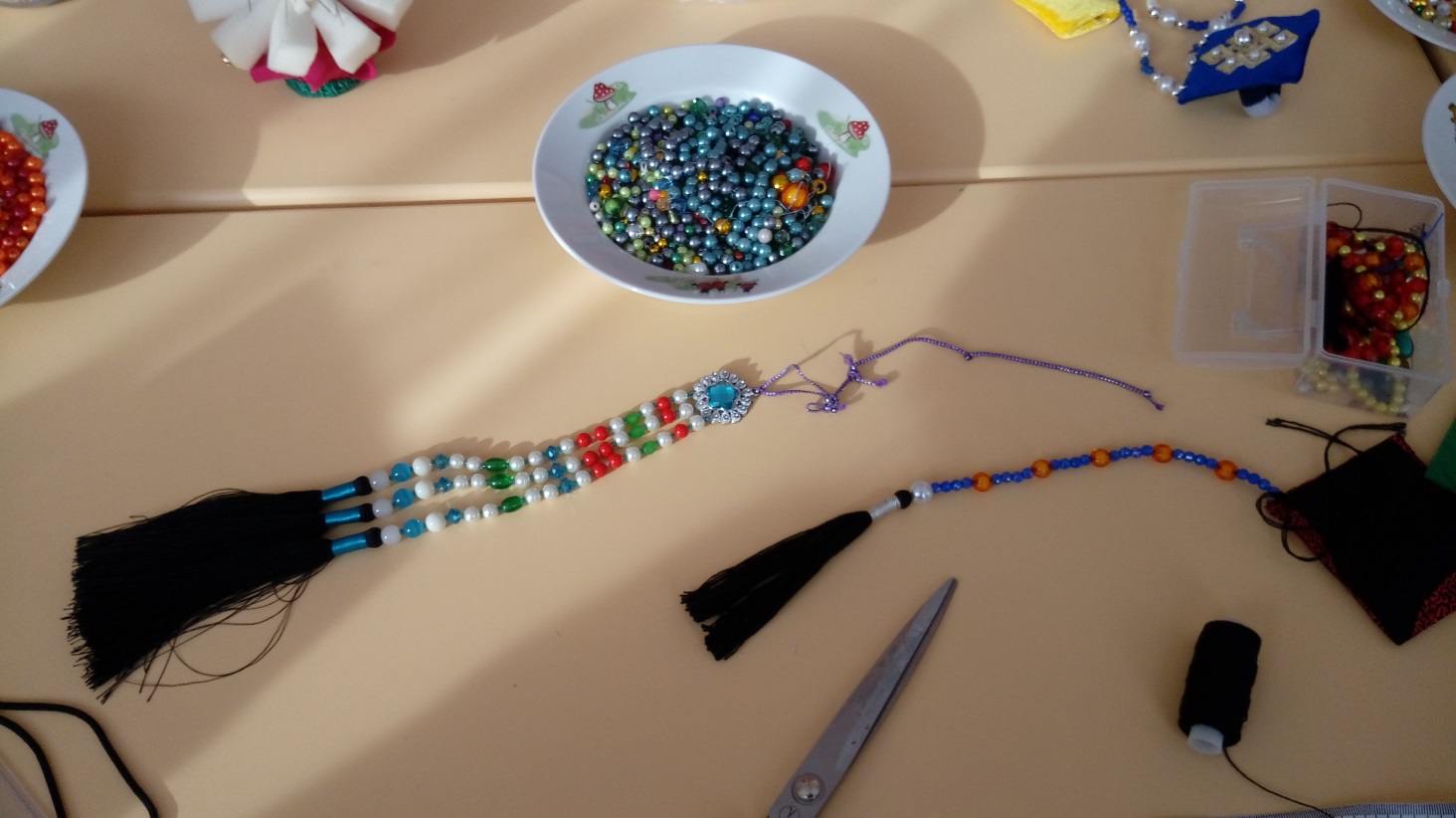 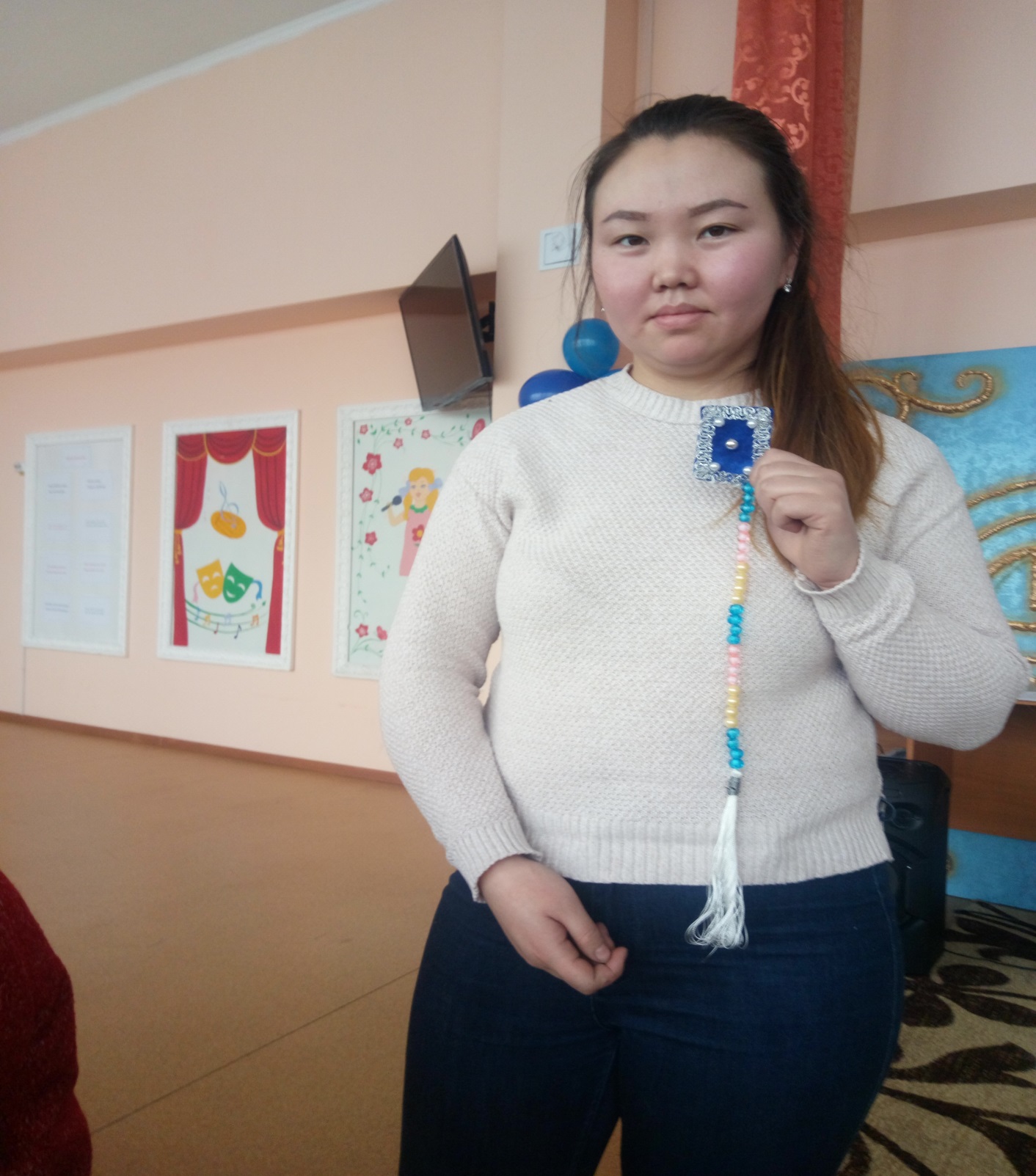 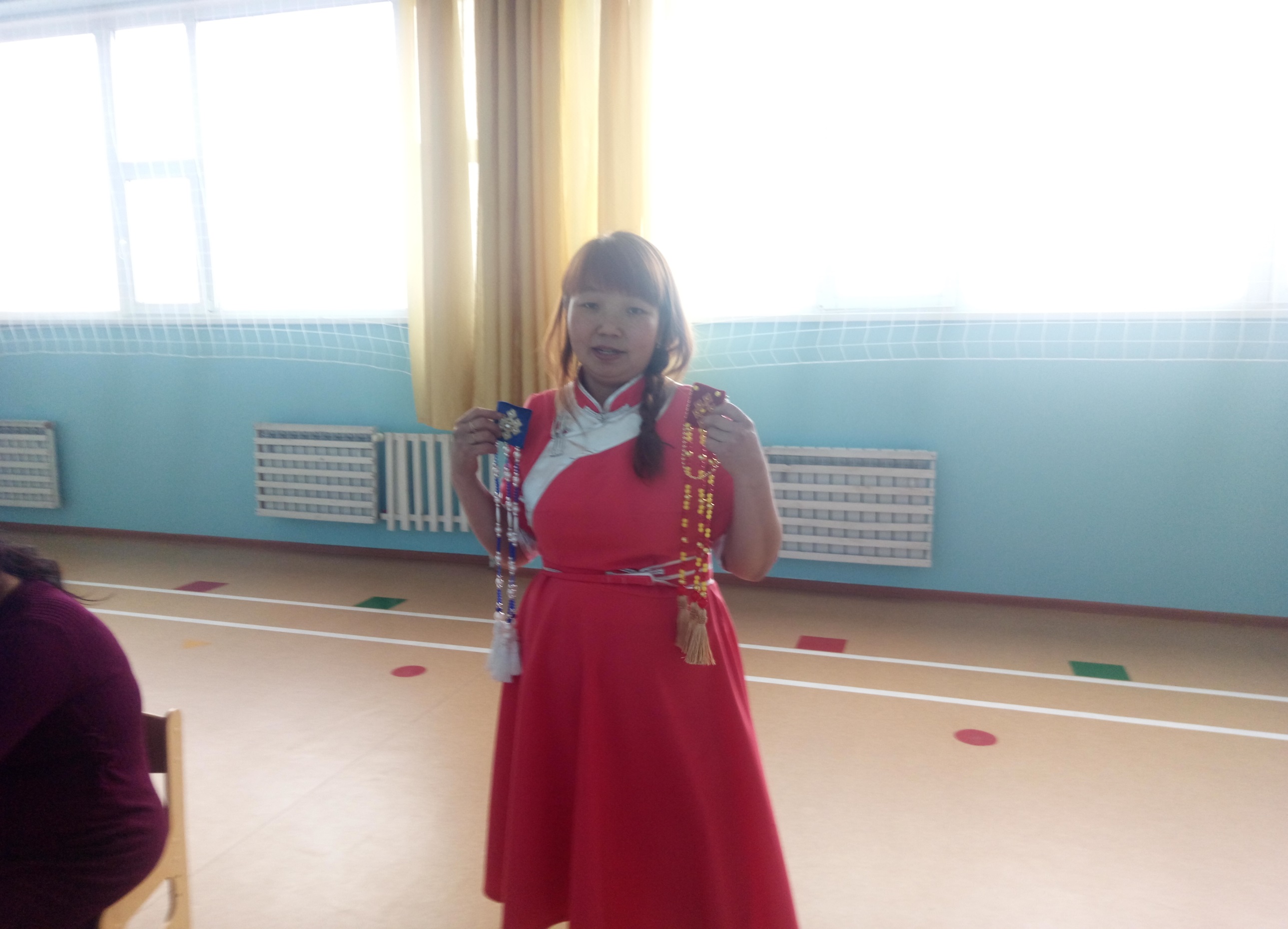 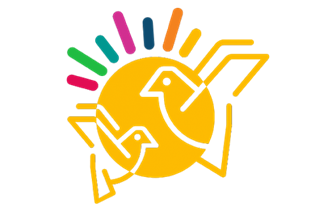 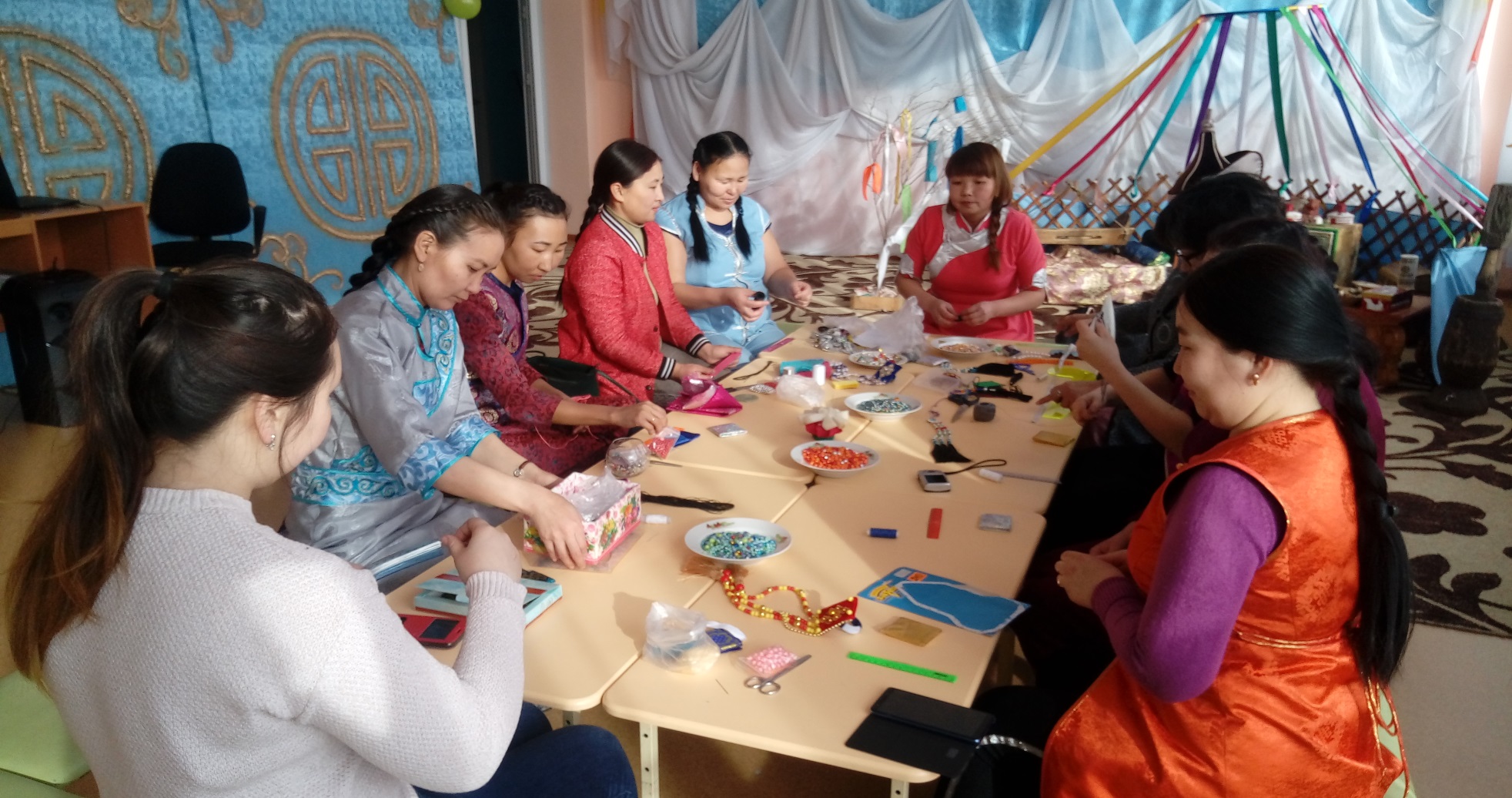 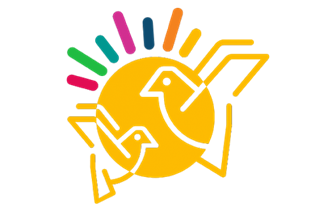 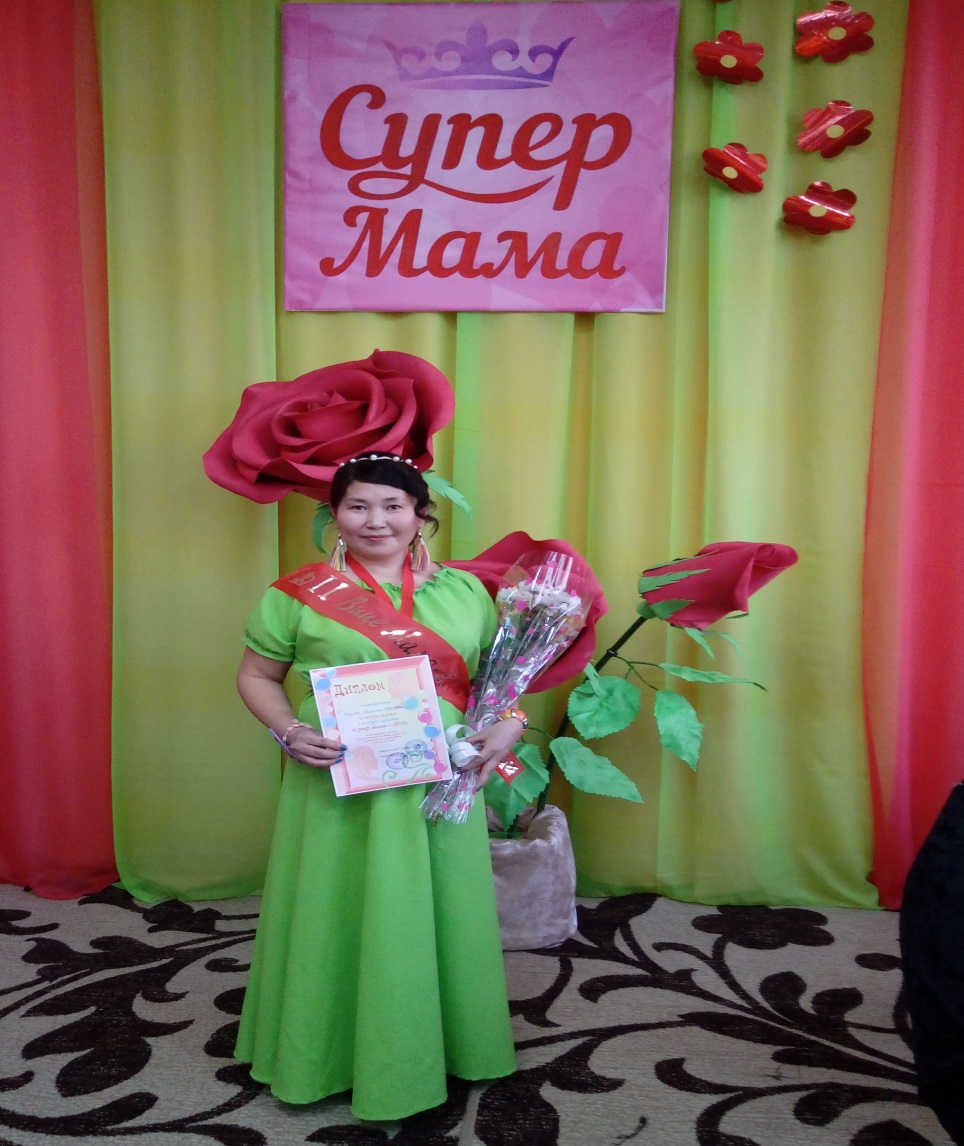 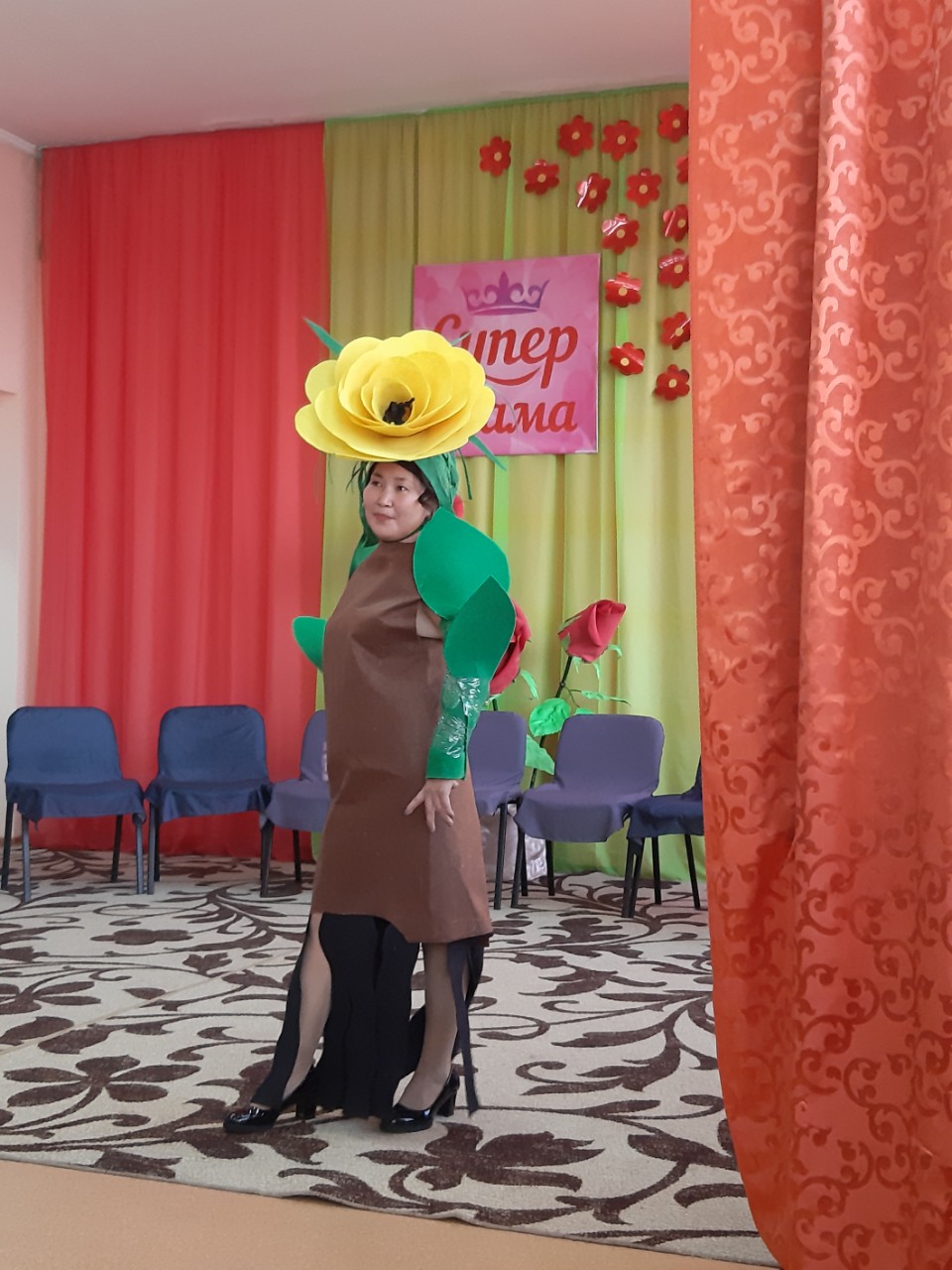 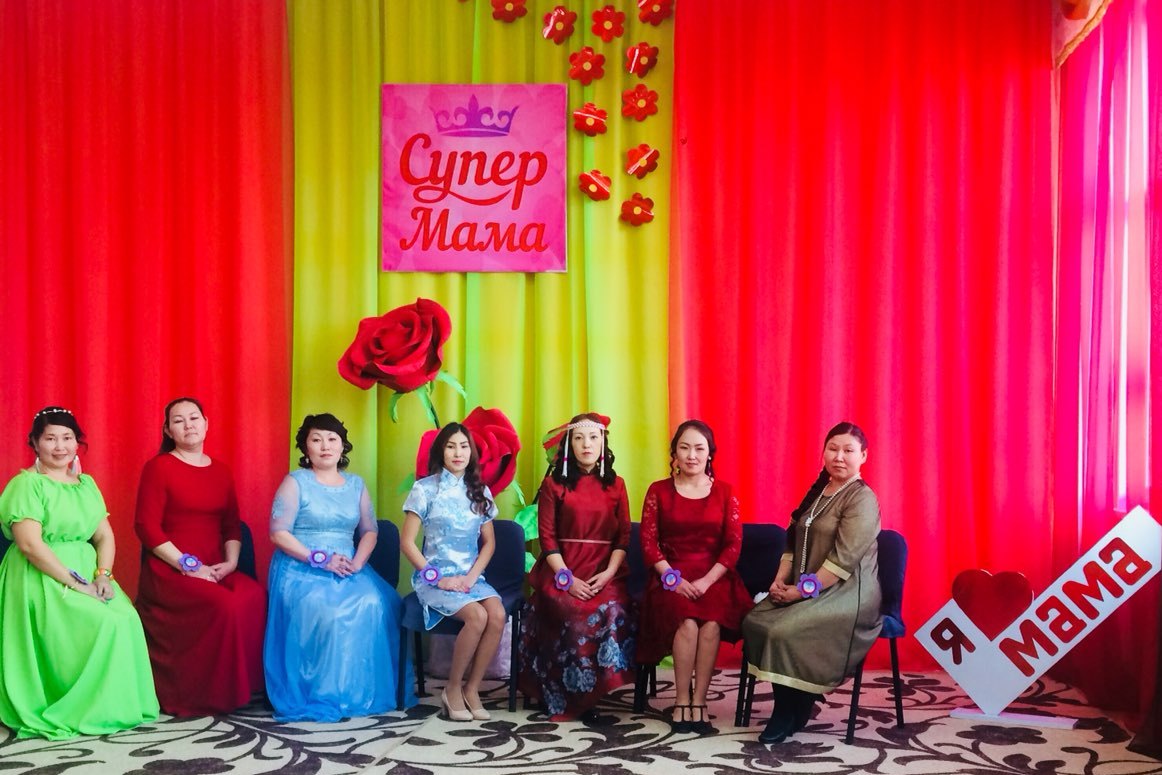 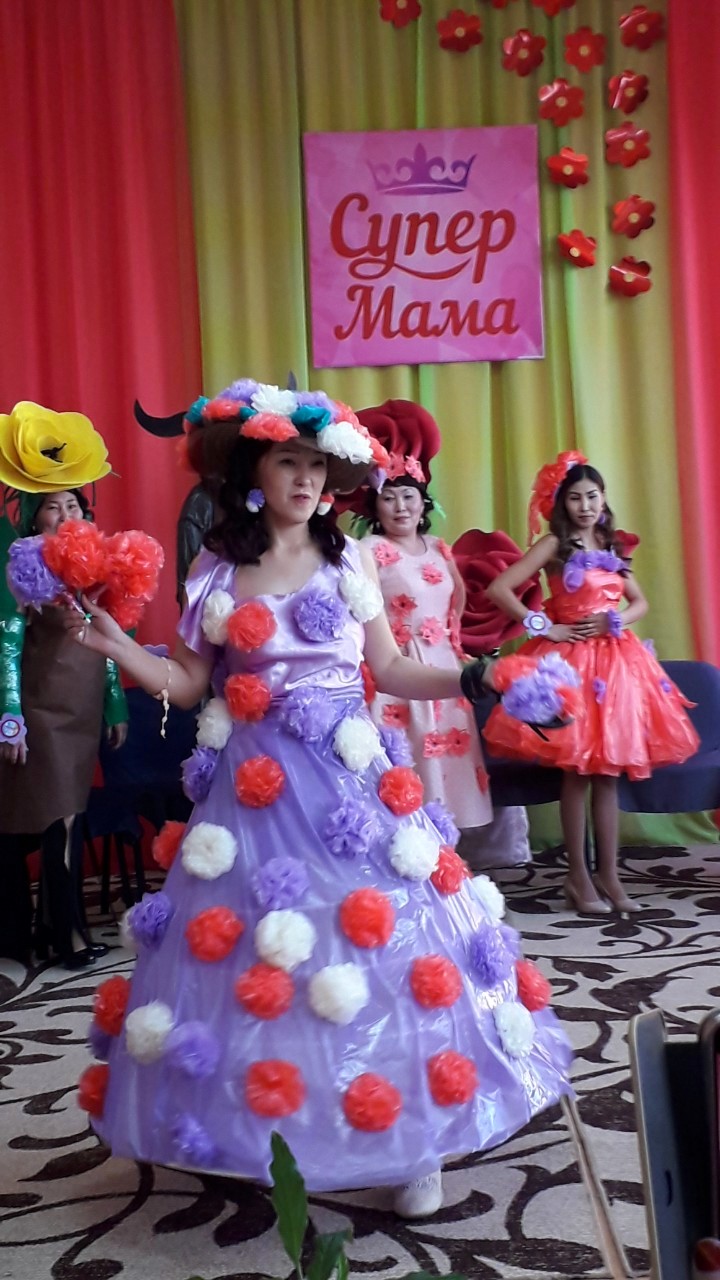 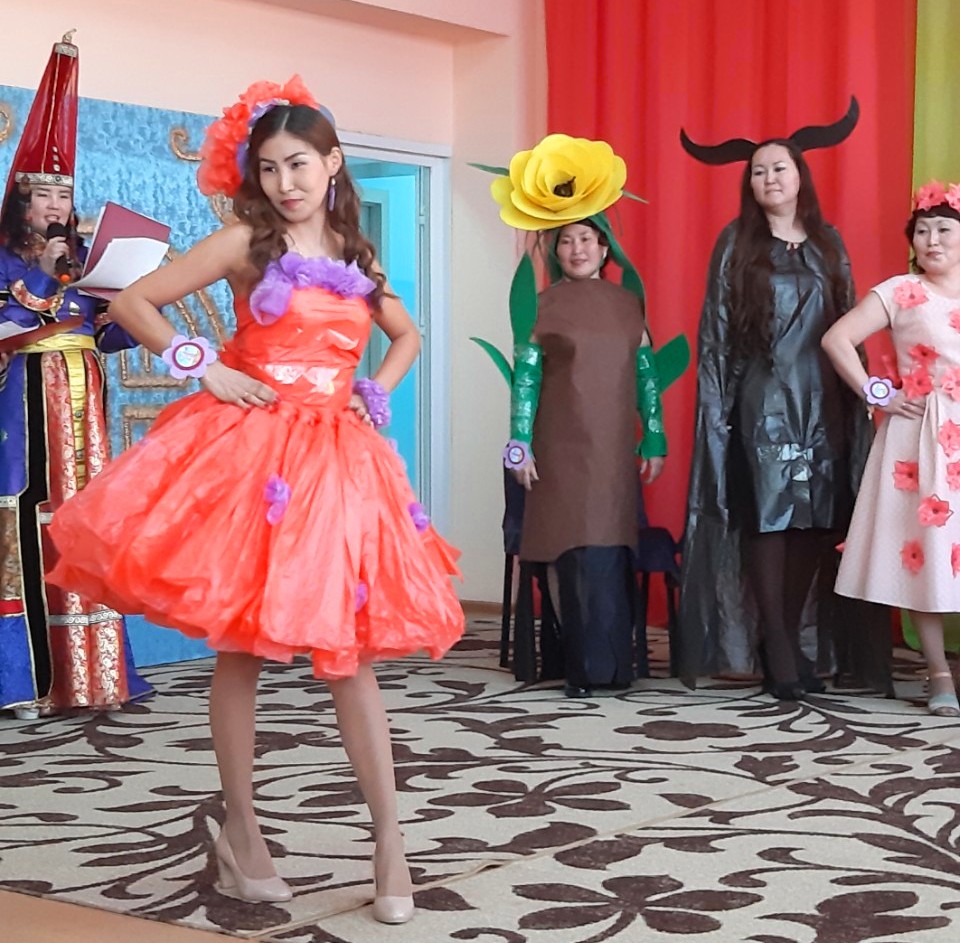 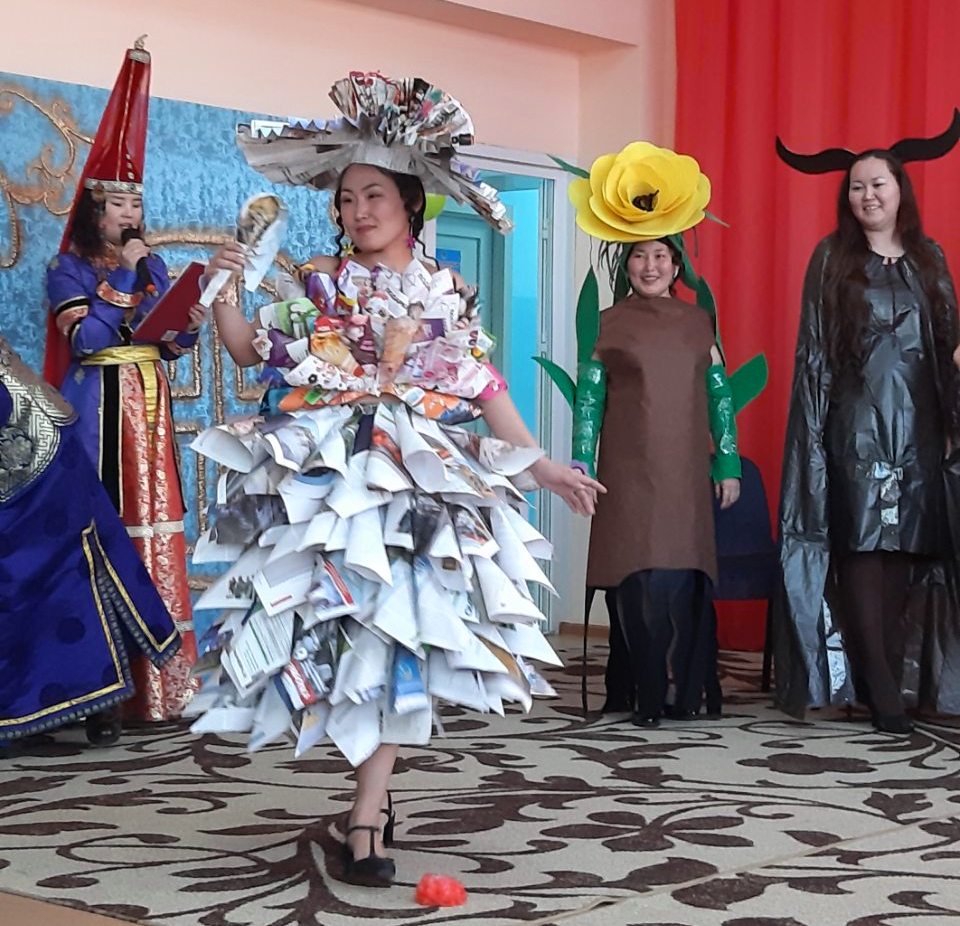 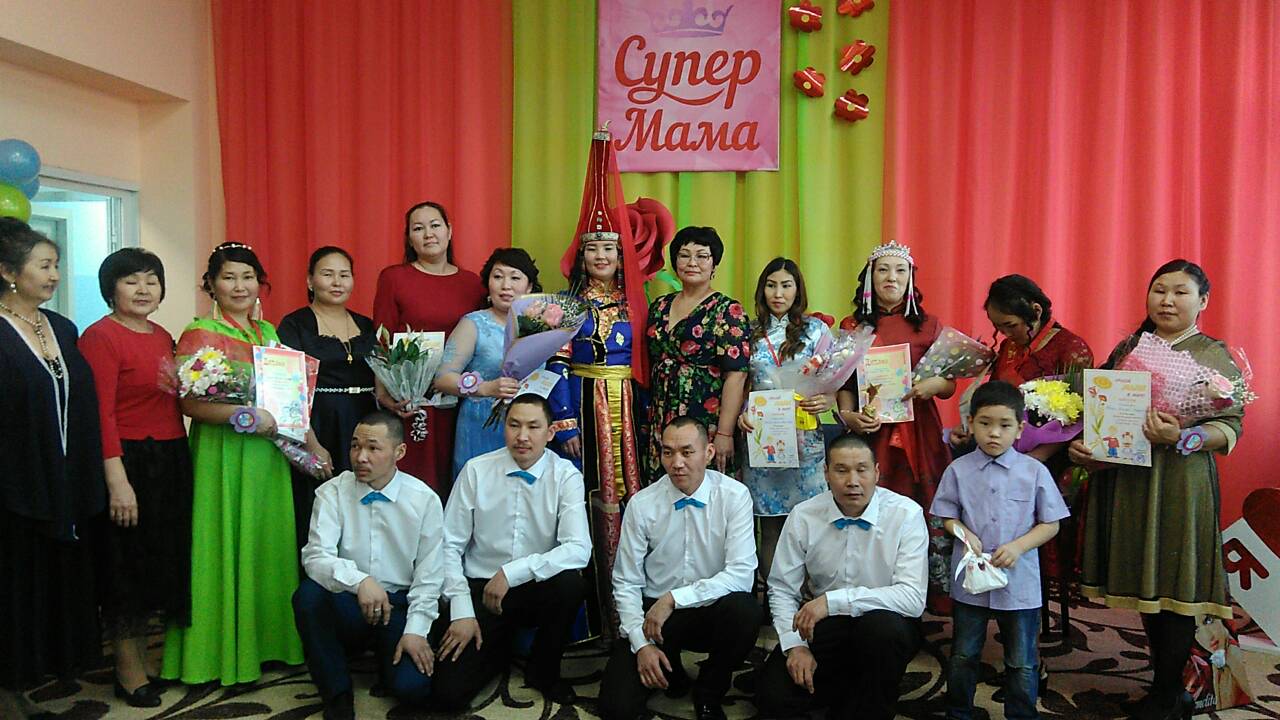 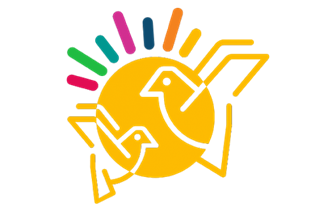 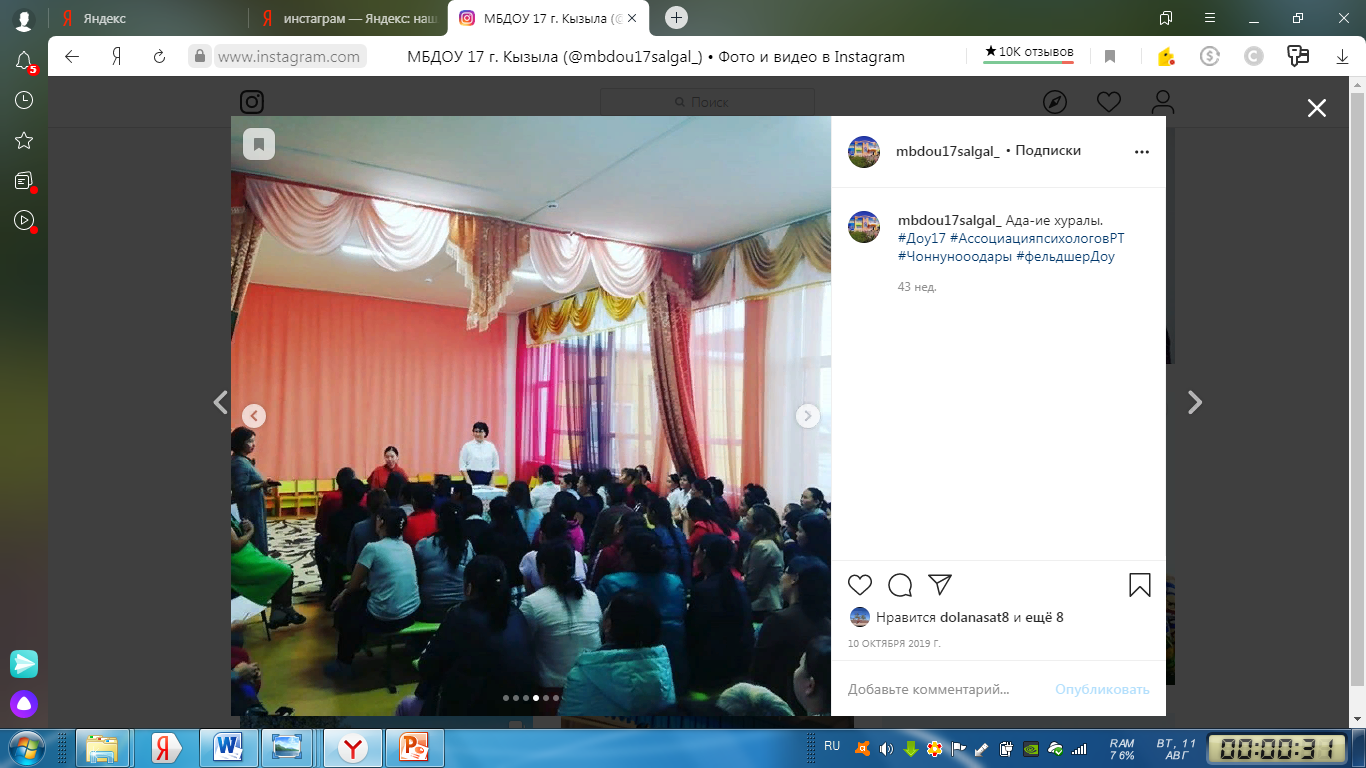 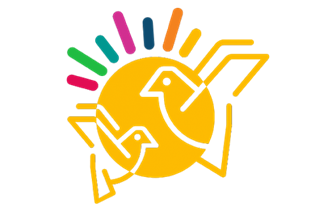 ЖЕНСОВЕТ
«Между нами девочками…»
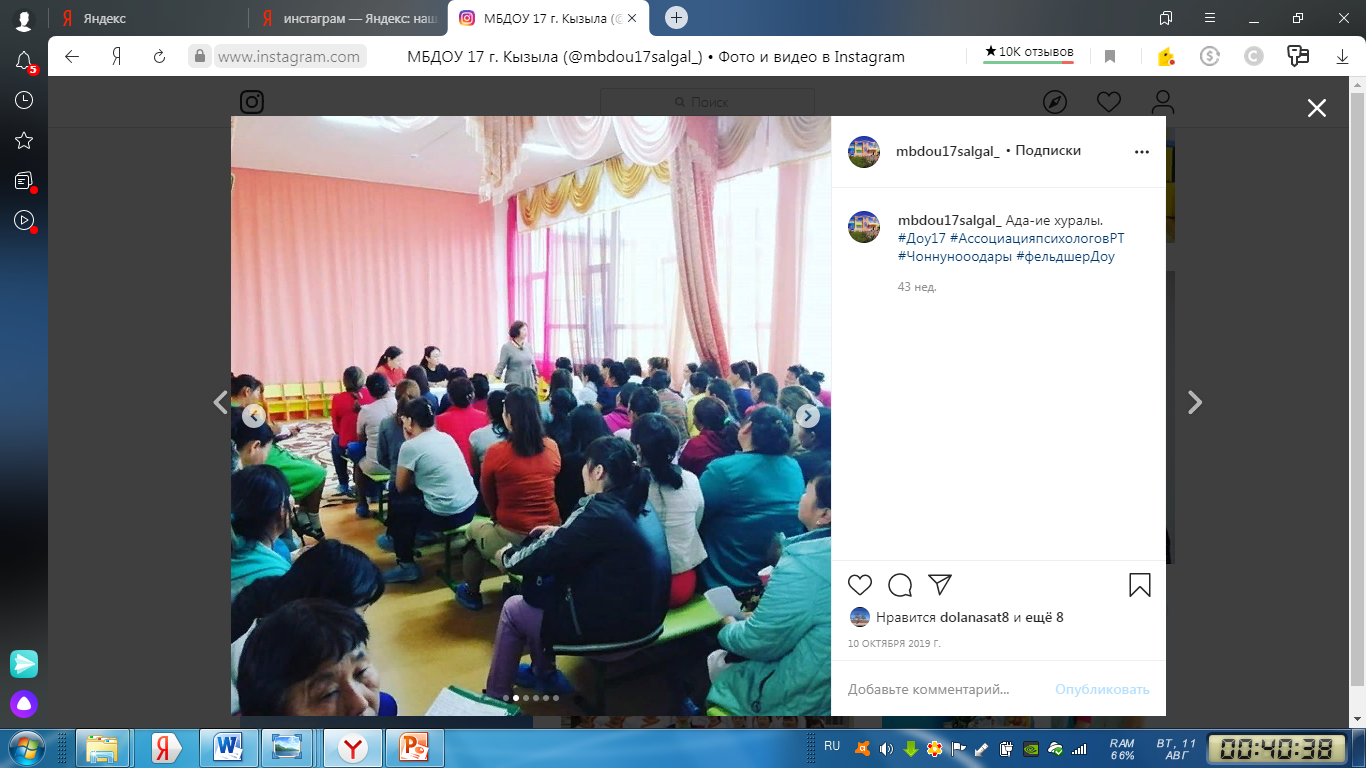 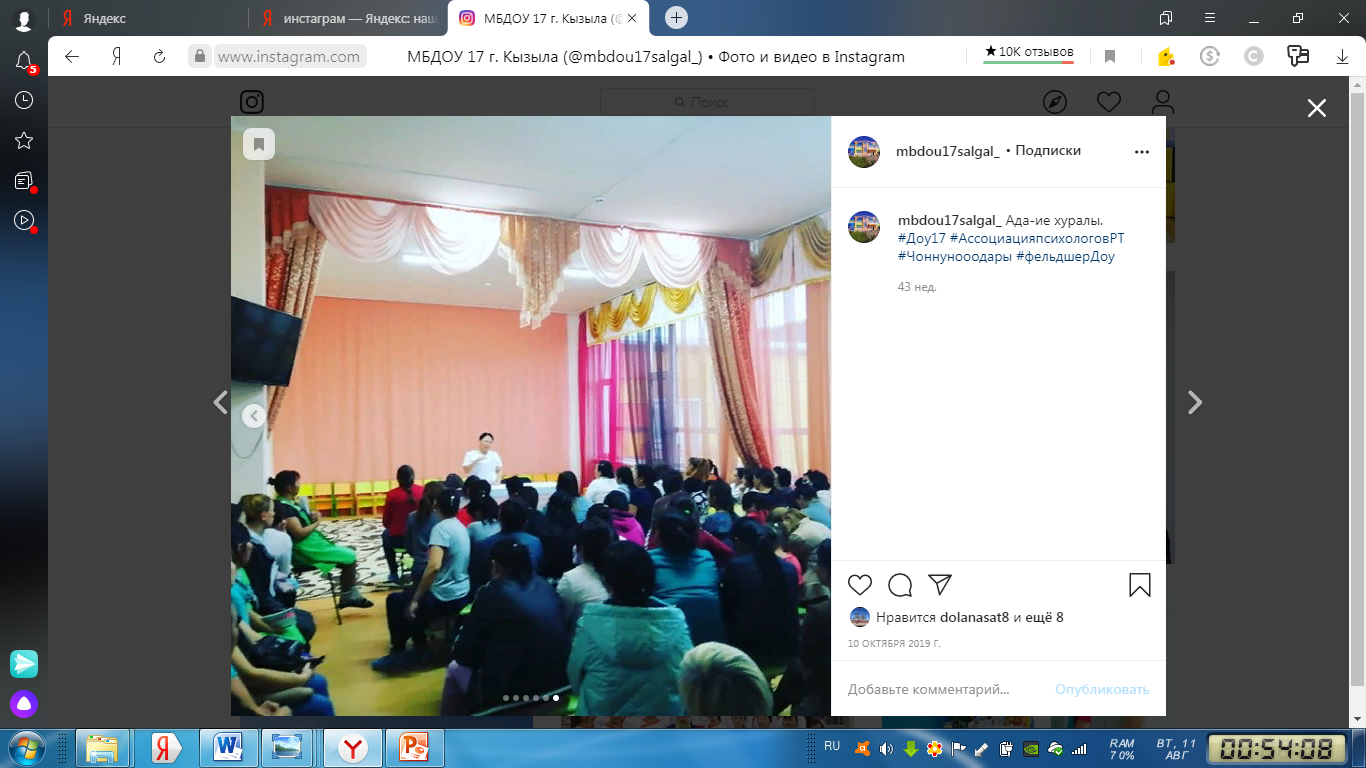 Выездной семинар (тренинг) по психосоциальному сопровождению и профилактике ПАВ среди девушек и женщин.
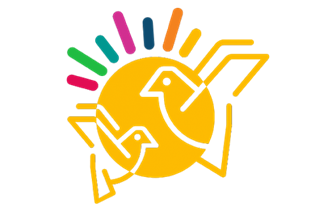 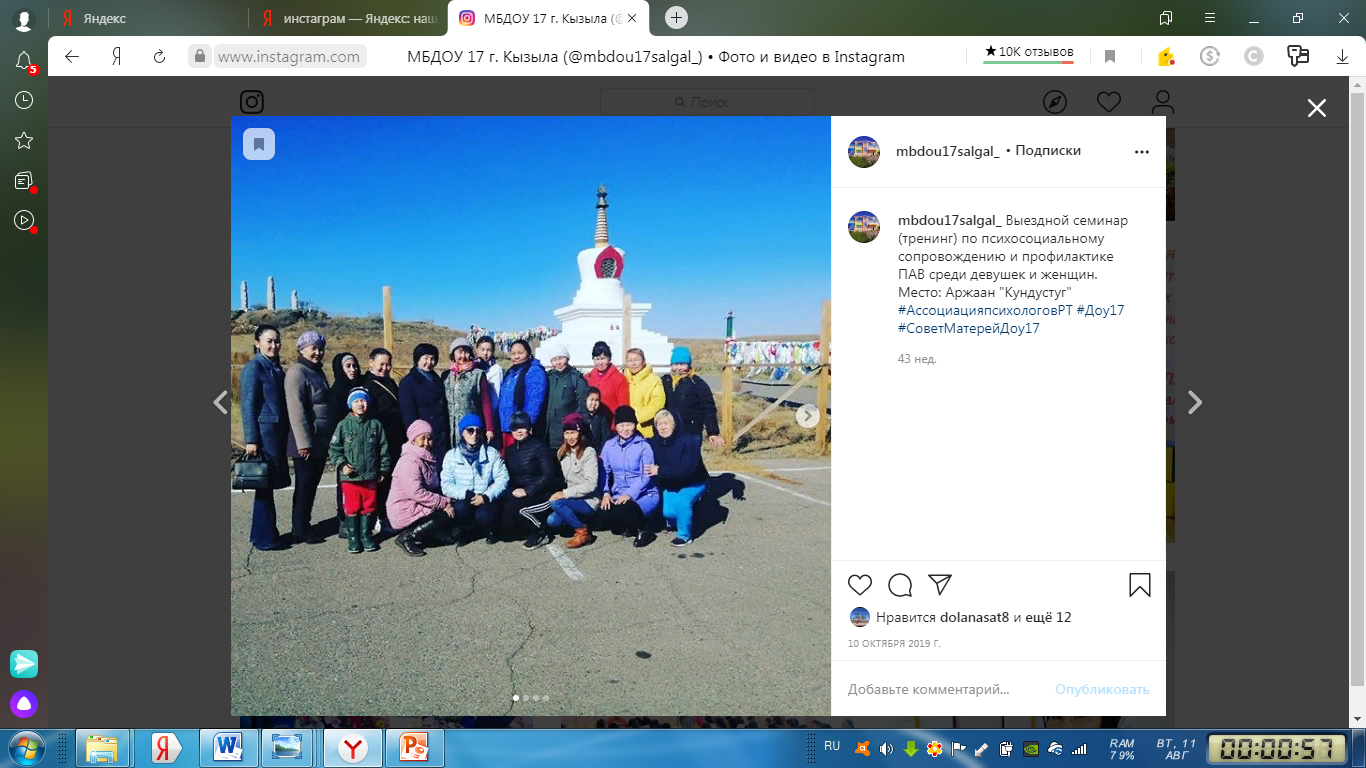 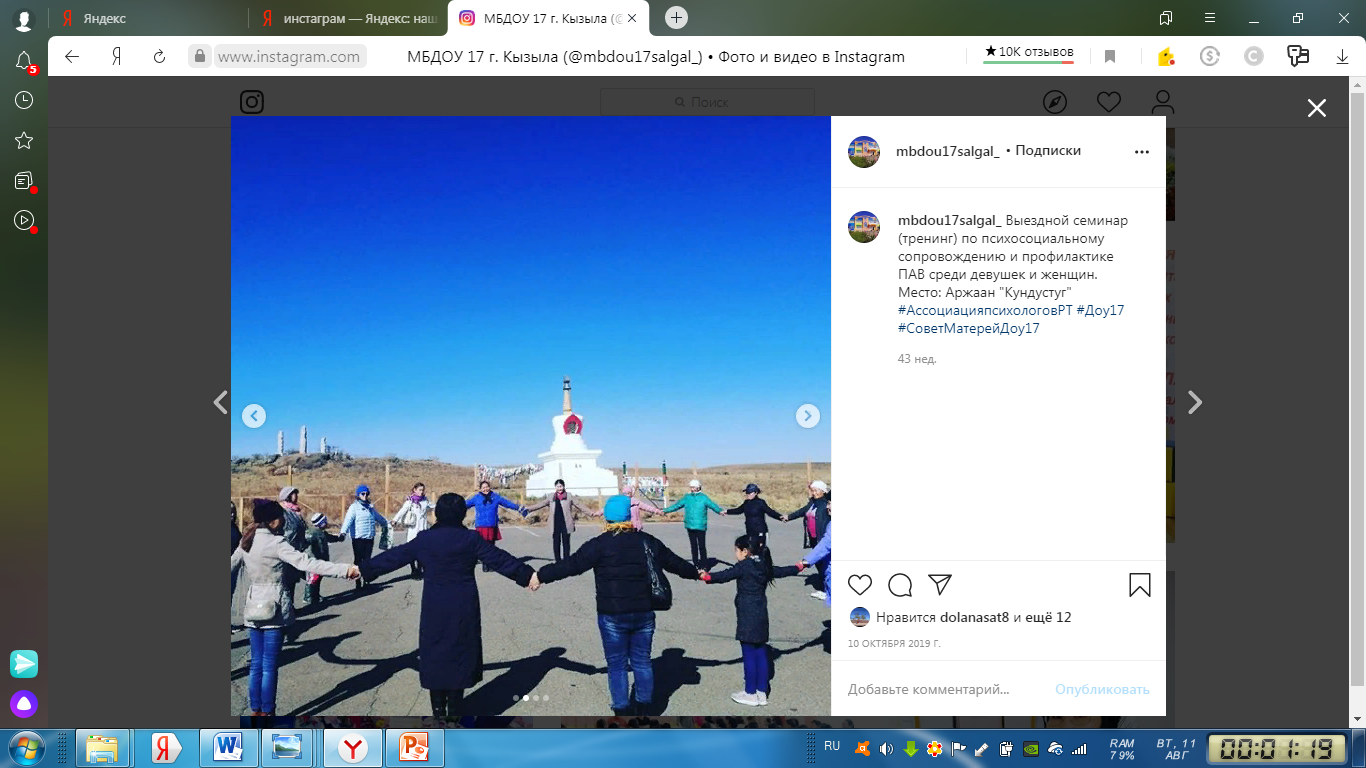 Место: Источник Аржаан "Кундустуг"
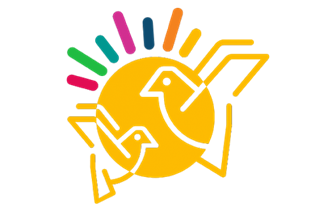 Национальная борьба Хуреш
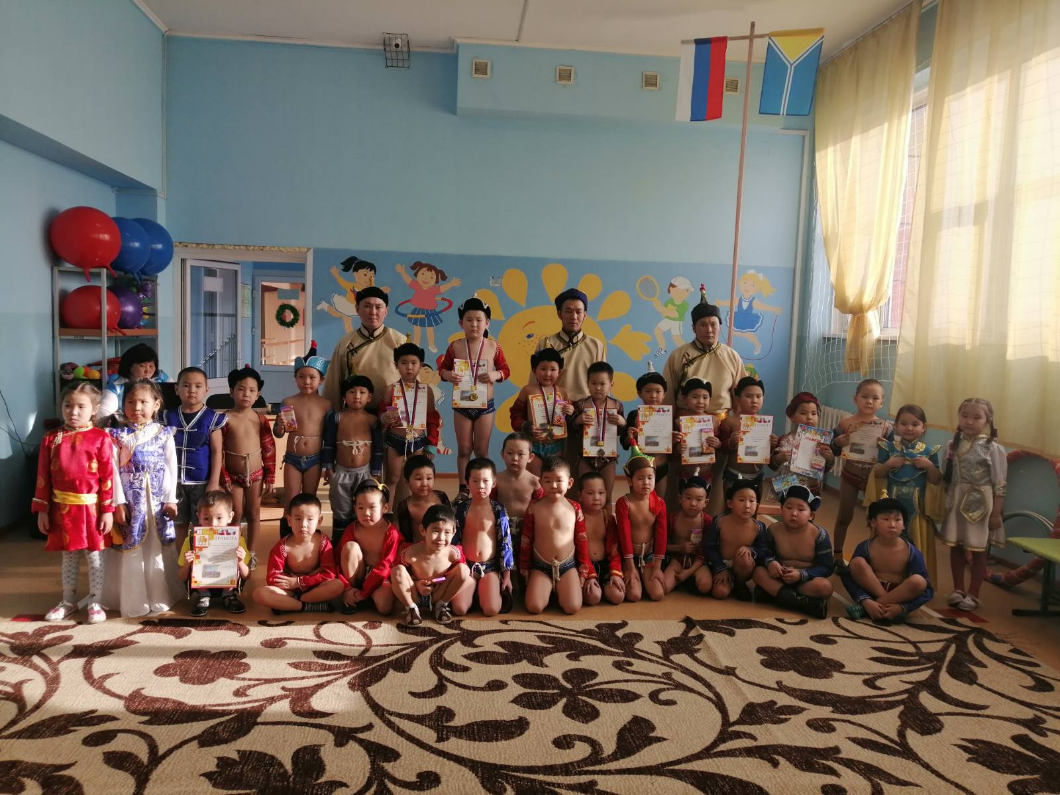 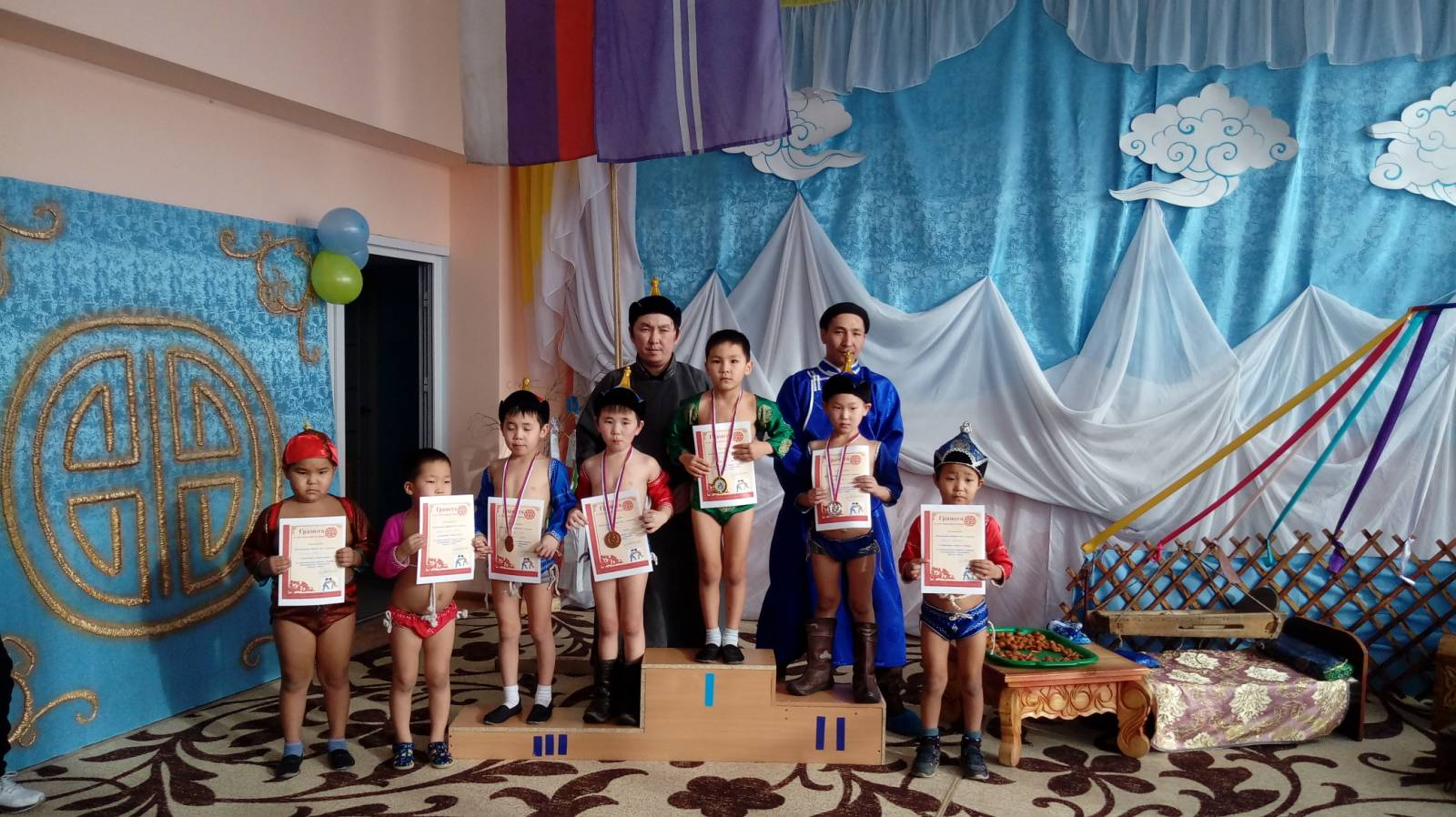 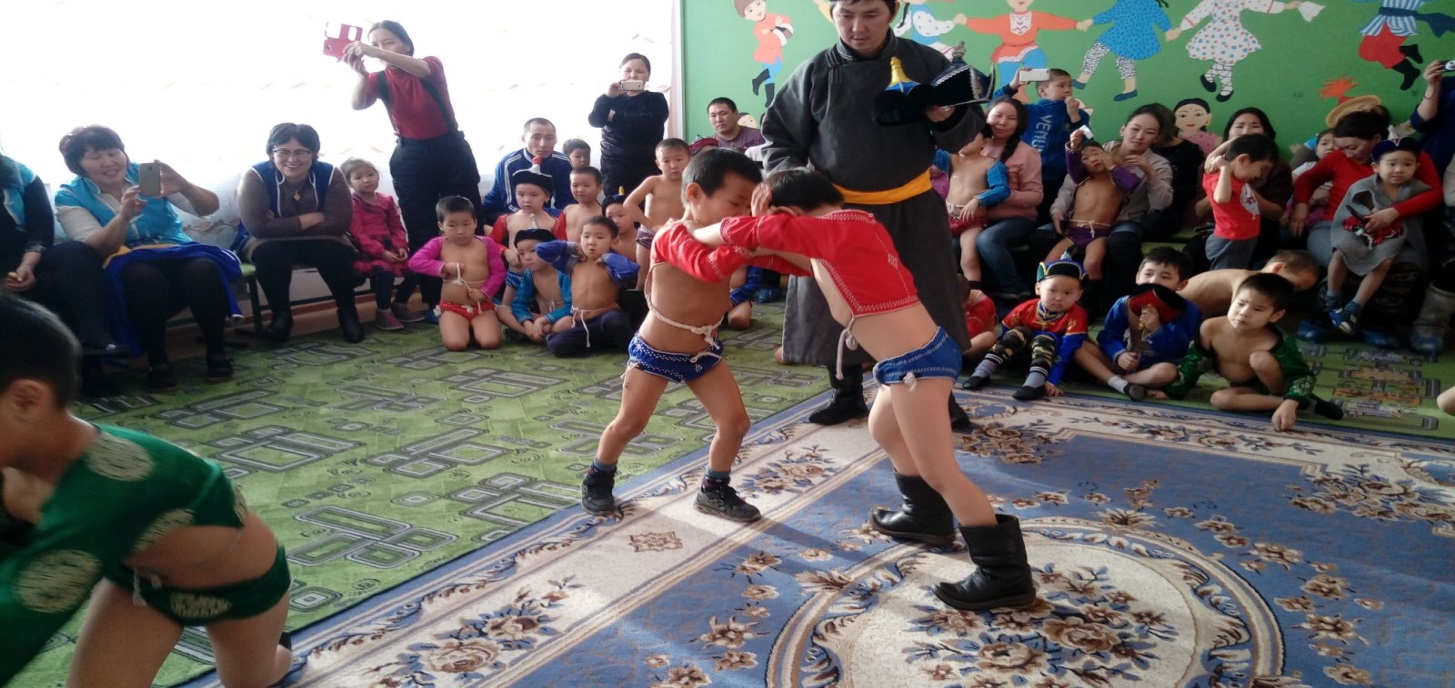 Мужское воспитание через традиции национальные игры
Участие в муниципальных и региональных спортивных соревнованиях с папами
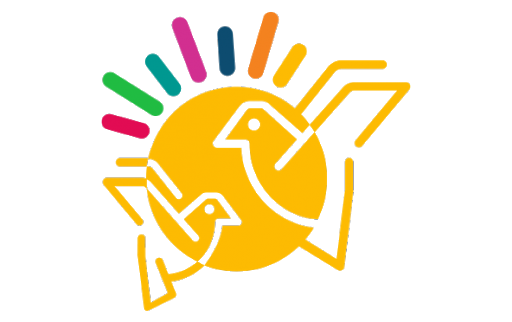 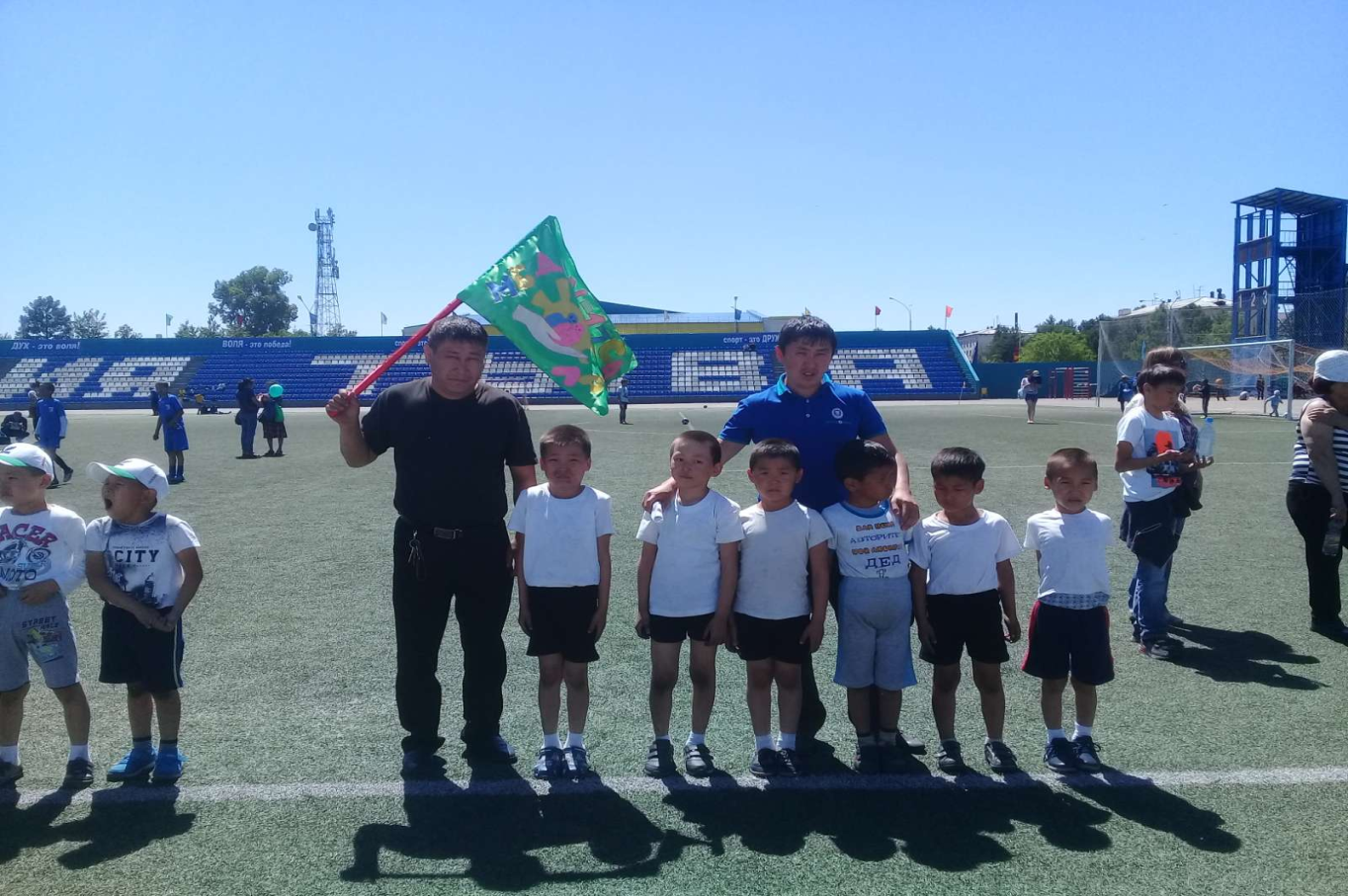 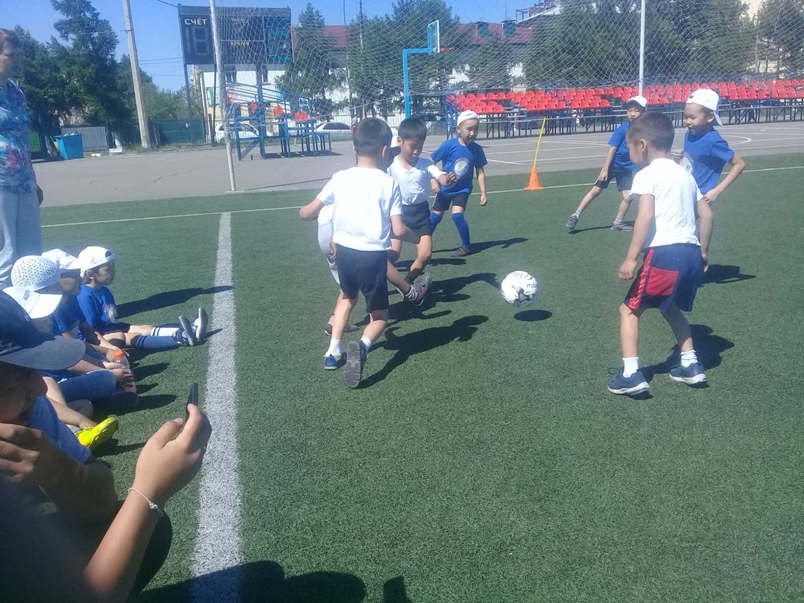 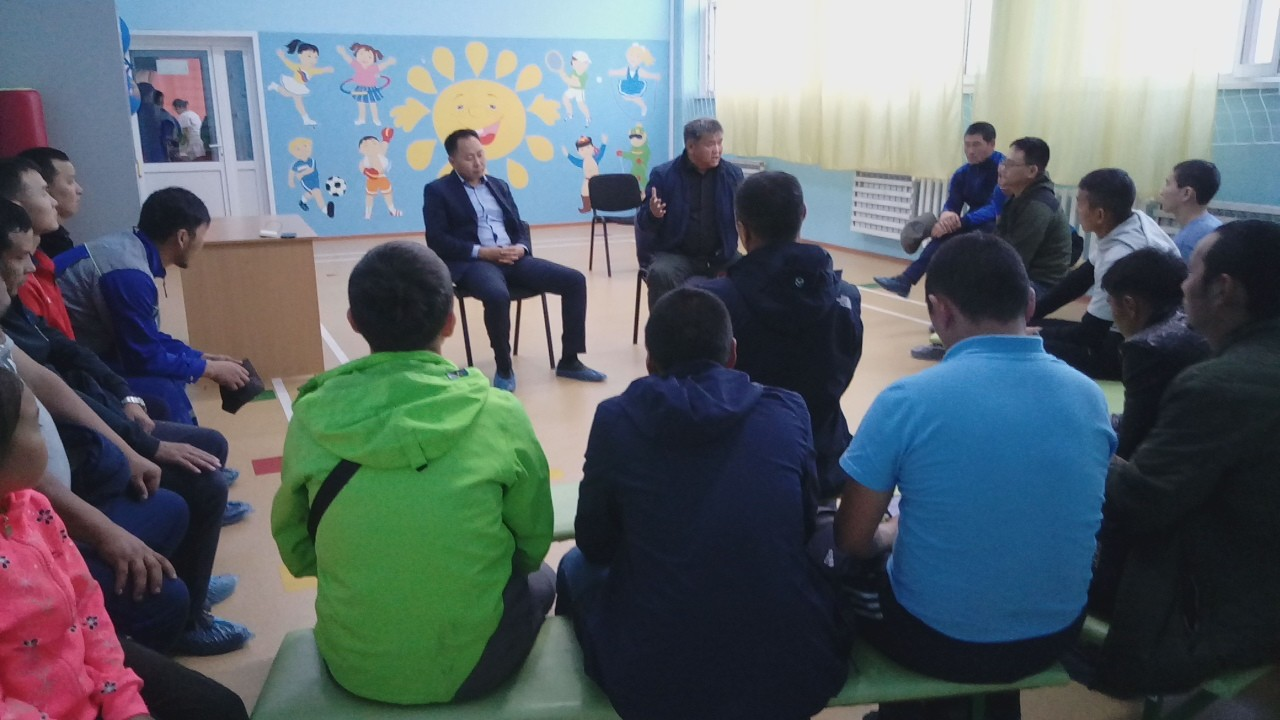 Совет отцов
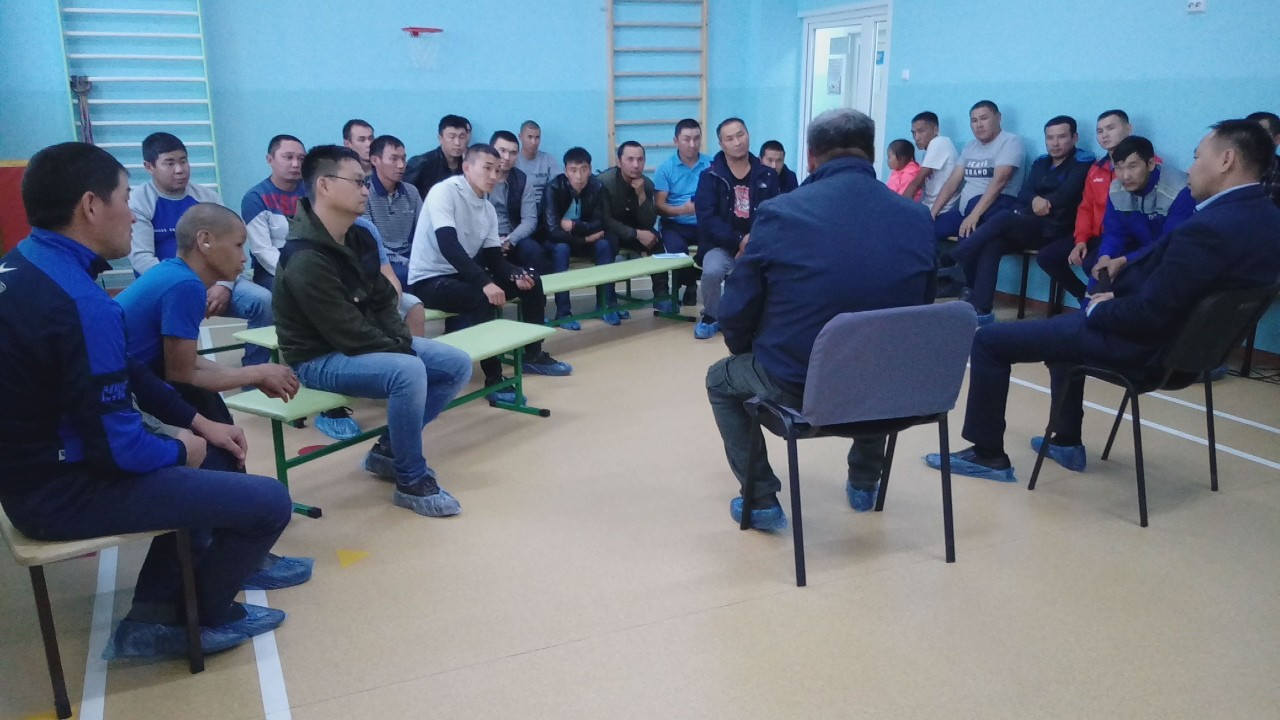 «Мужской разговор»
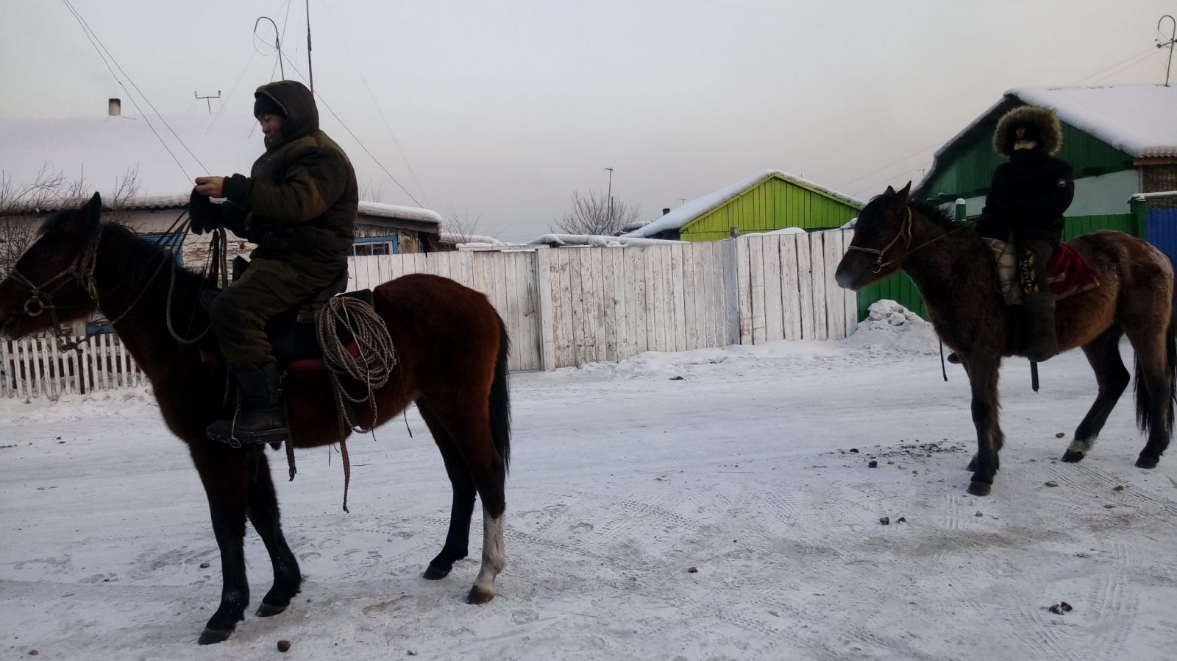 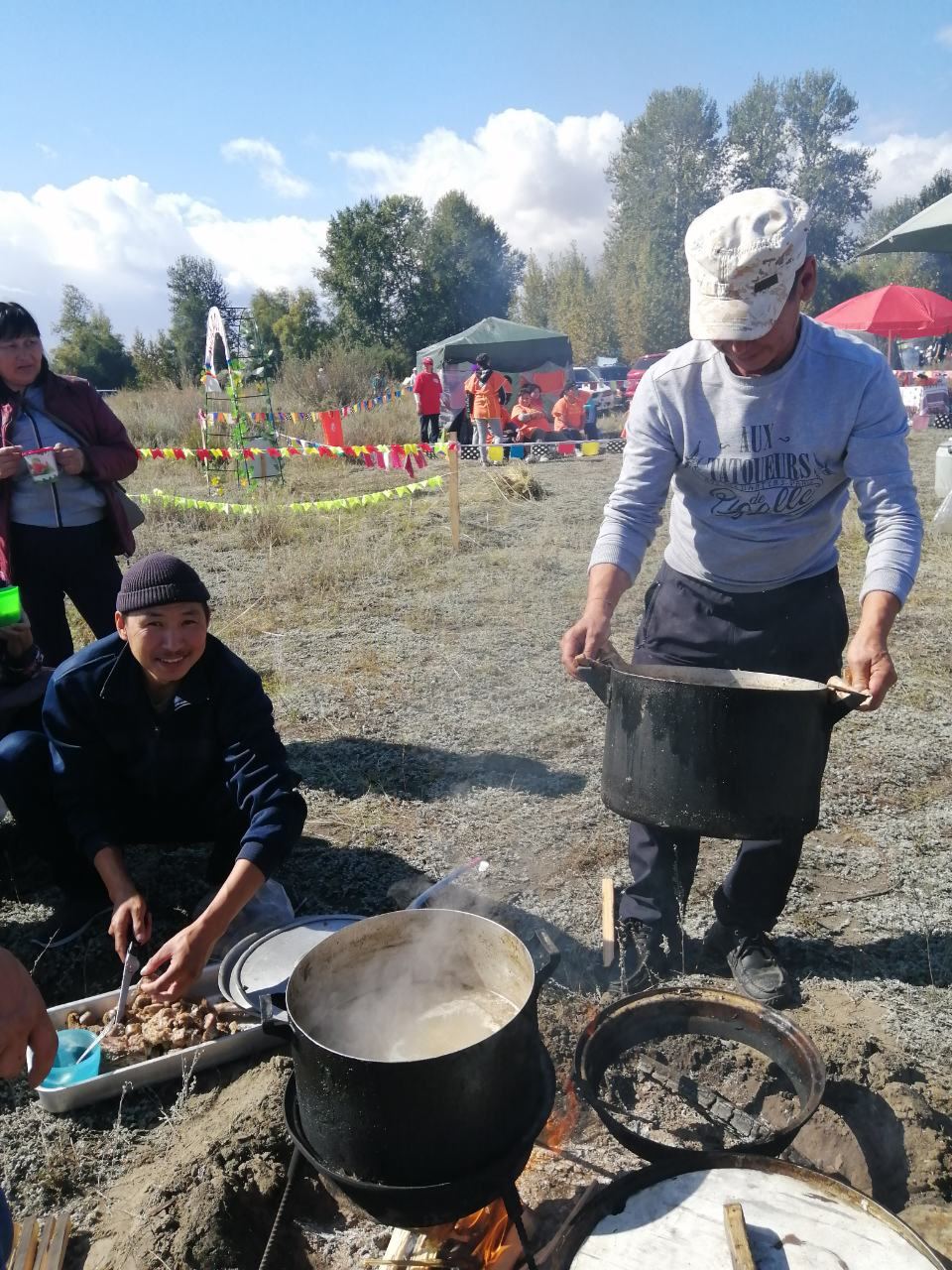 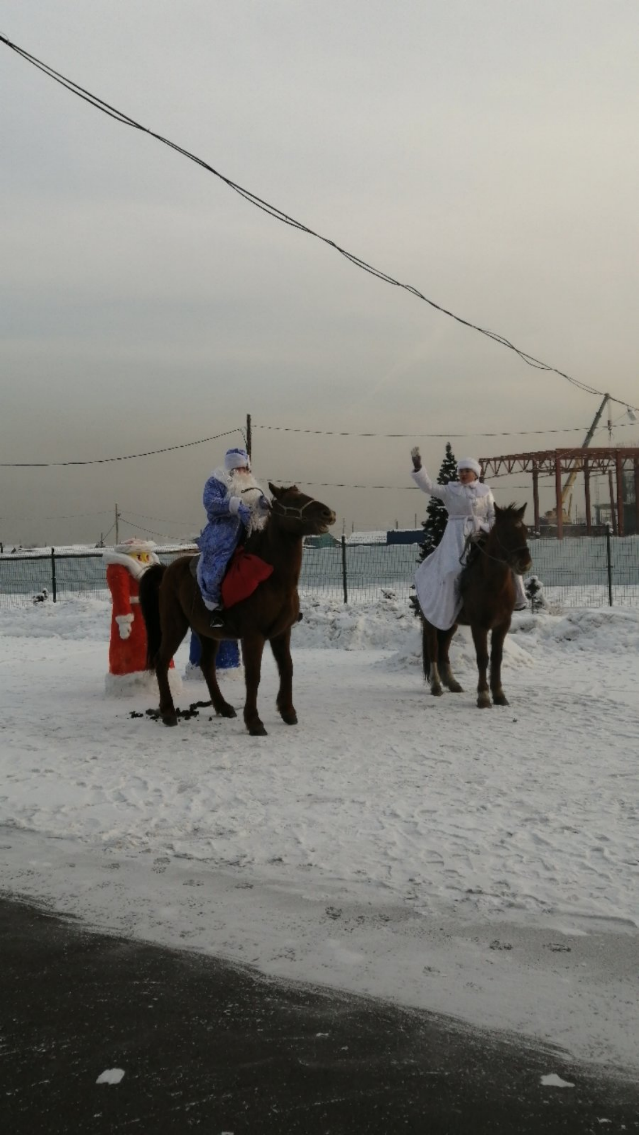 Традиционные осенние и зимние забавы
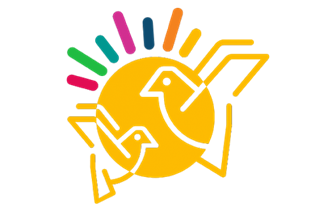 Взаимодействие родителей, педагогов ДОО по направлению увеличения познаний родителей в воспитании и обучении детей, поддержании гармонии и уюта в семьях, проявления творческих способностей несомненно приведет нравственной чистоте, духовному богатству, физическому совершенству наших воспитанников.
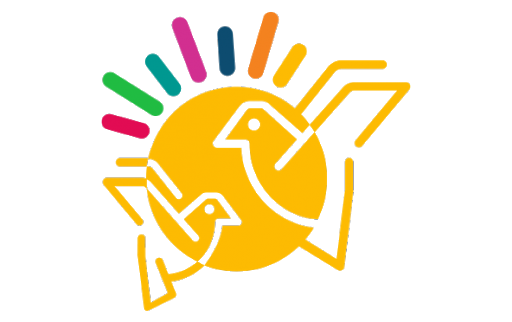 Спасибо за внимание!